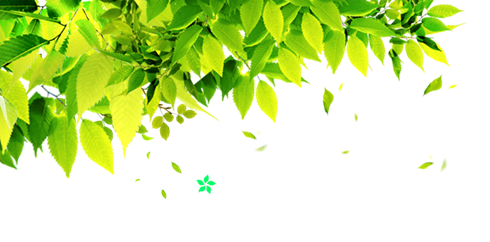 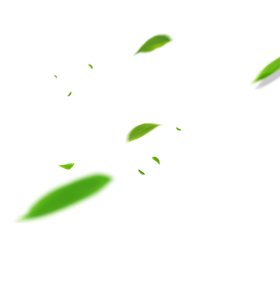 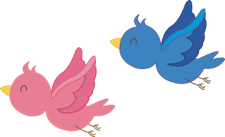 Khởi động
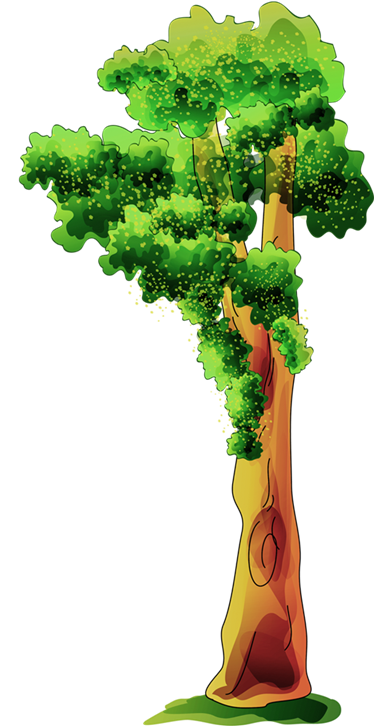 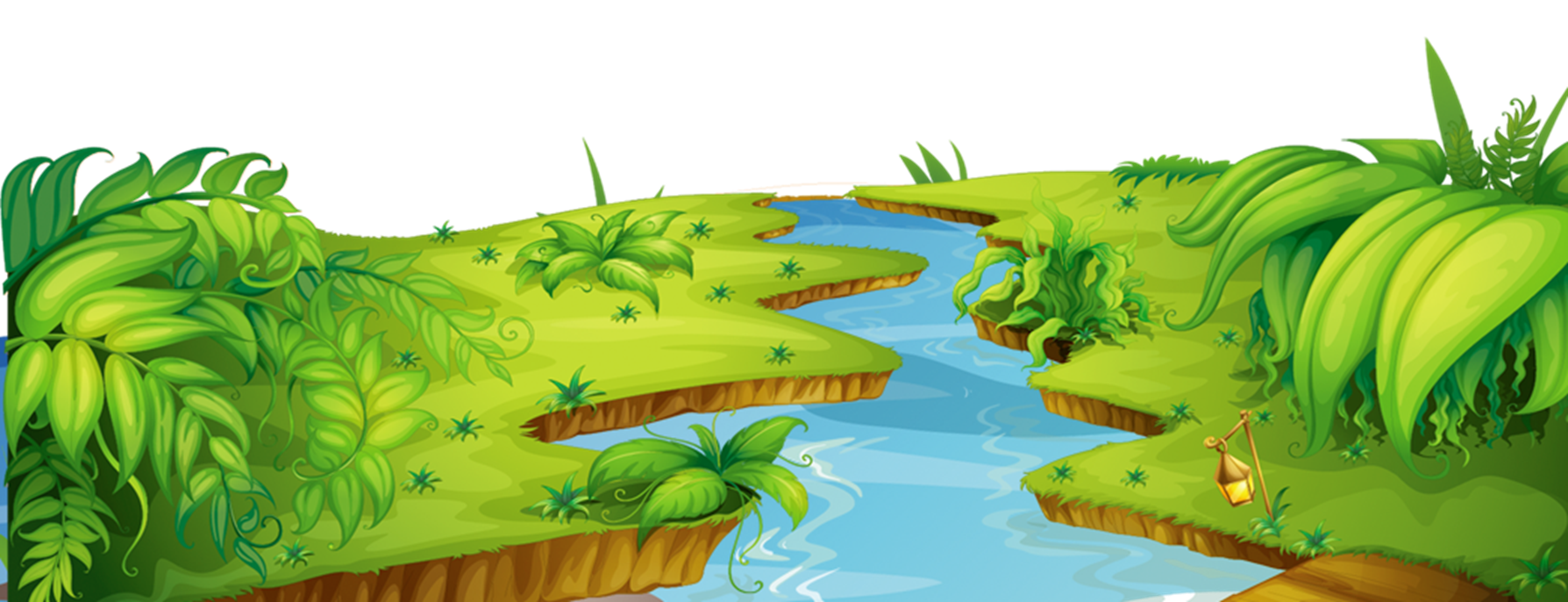 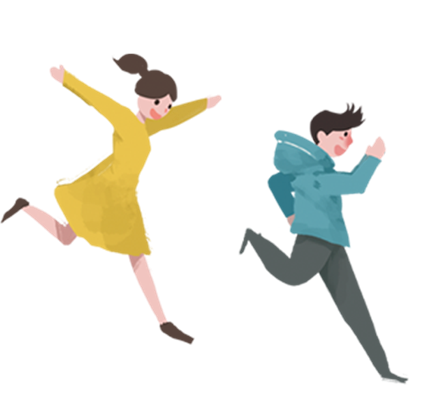 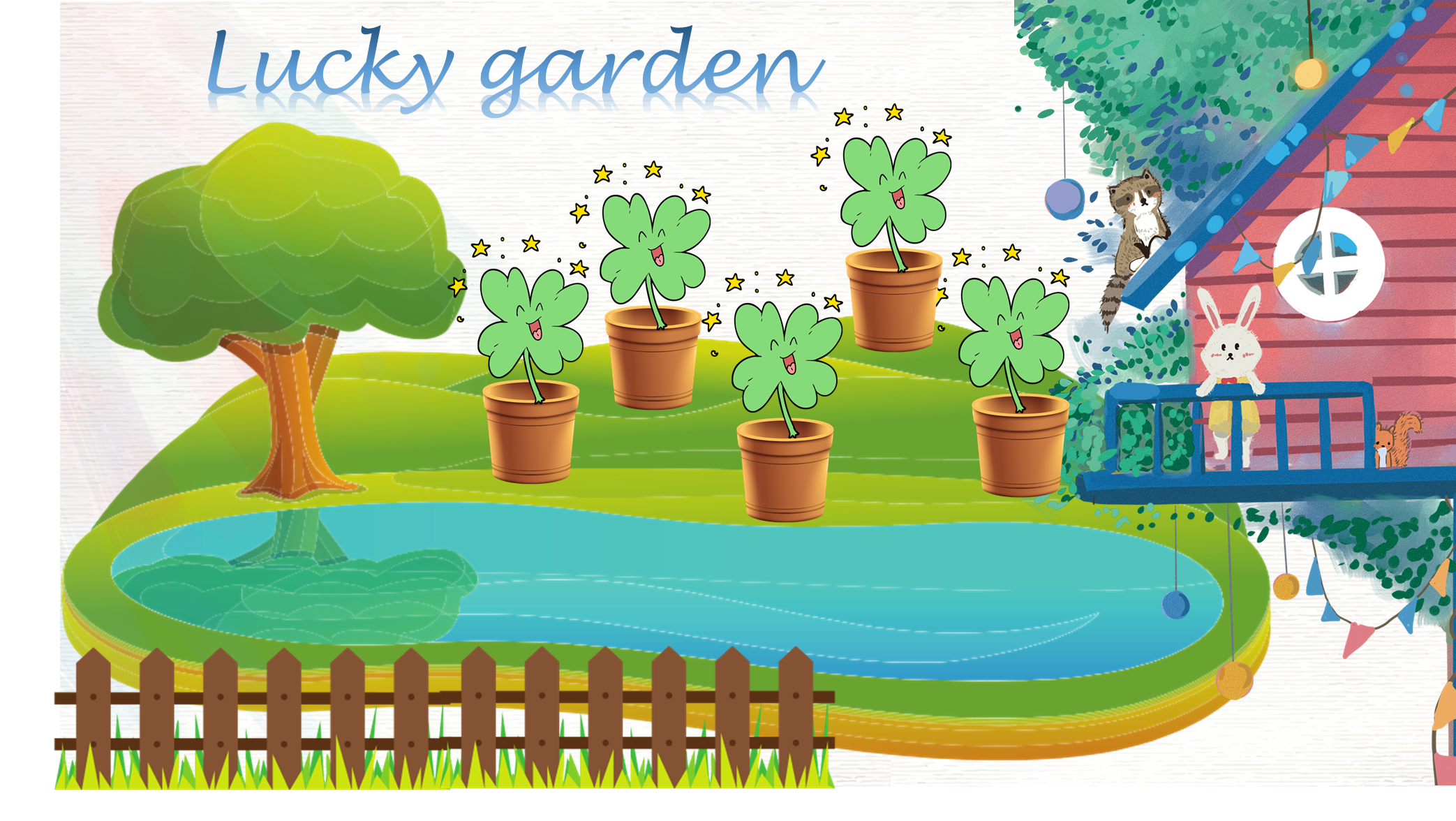 Học tiếp
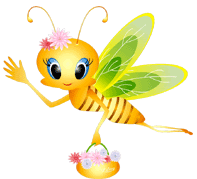 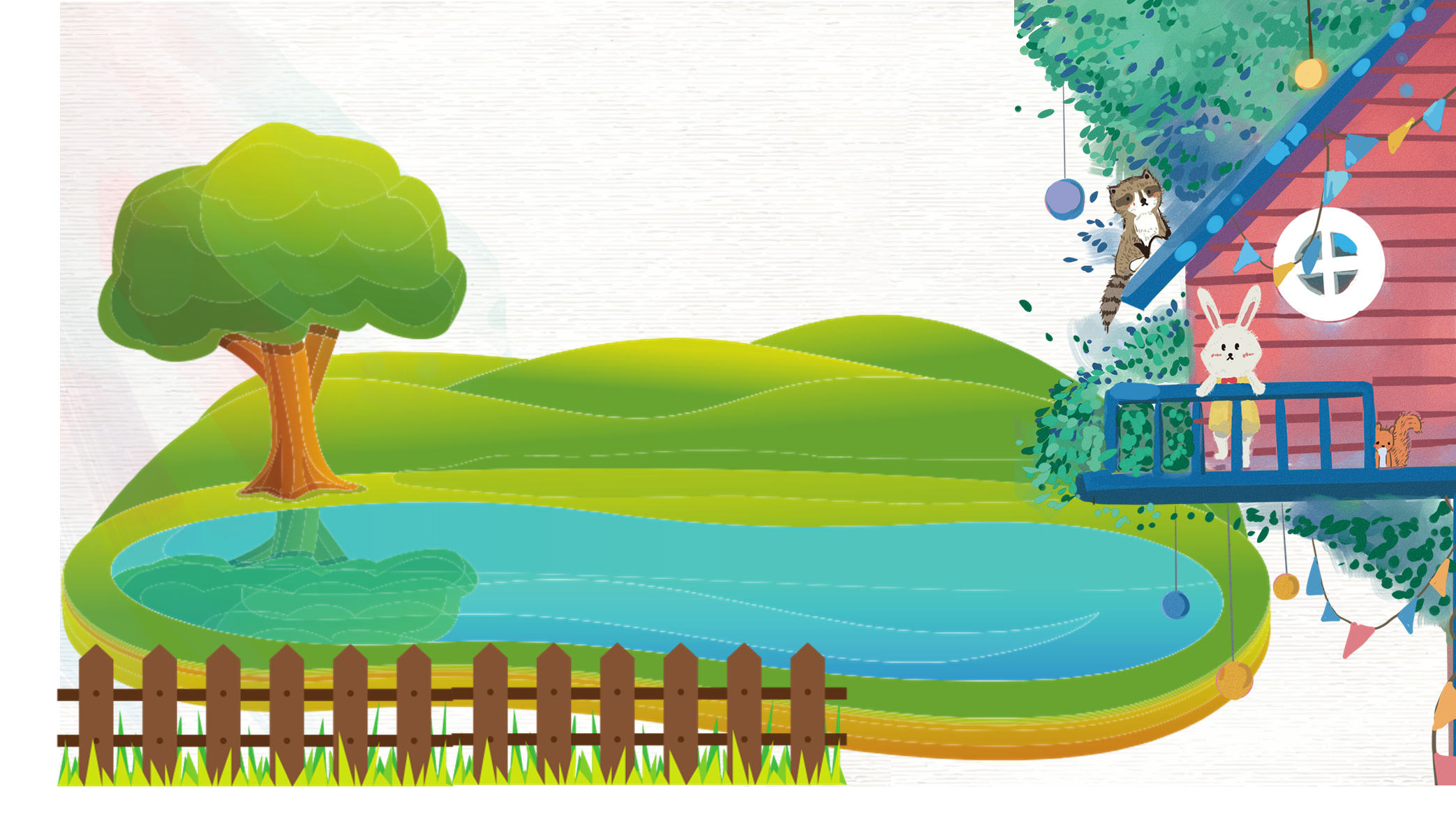 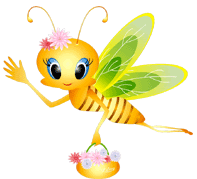 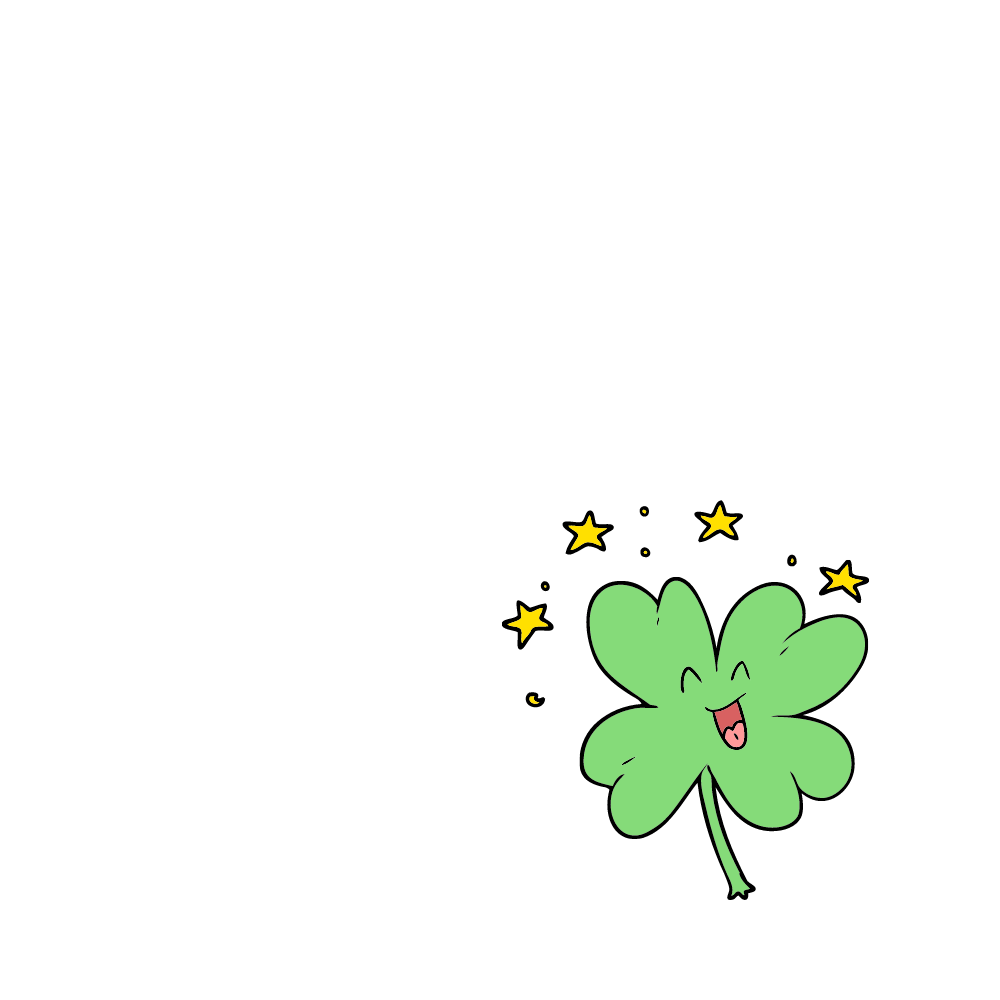 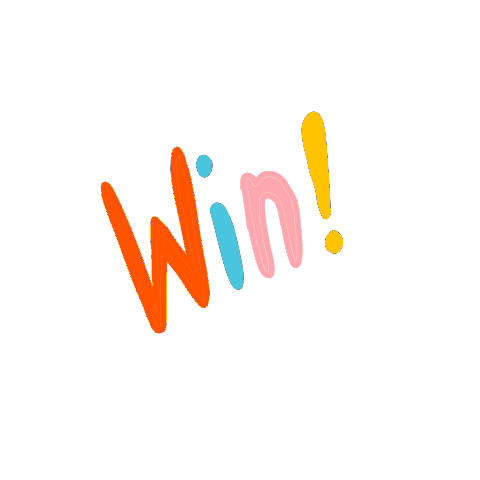 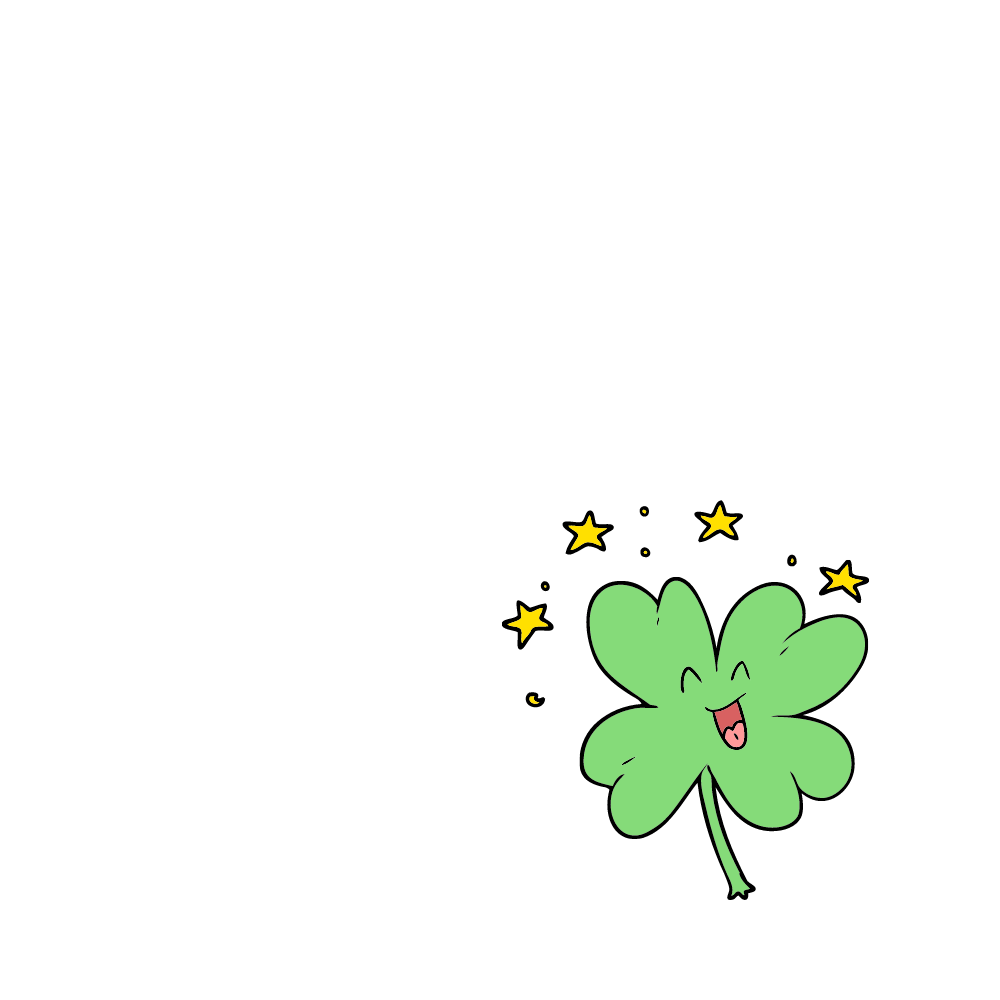 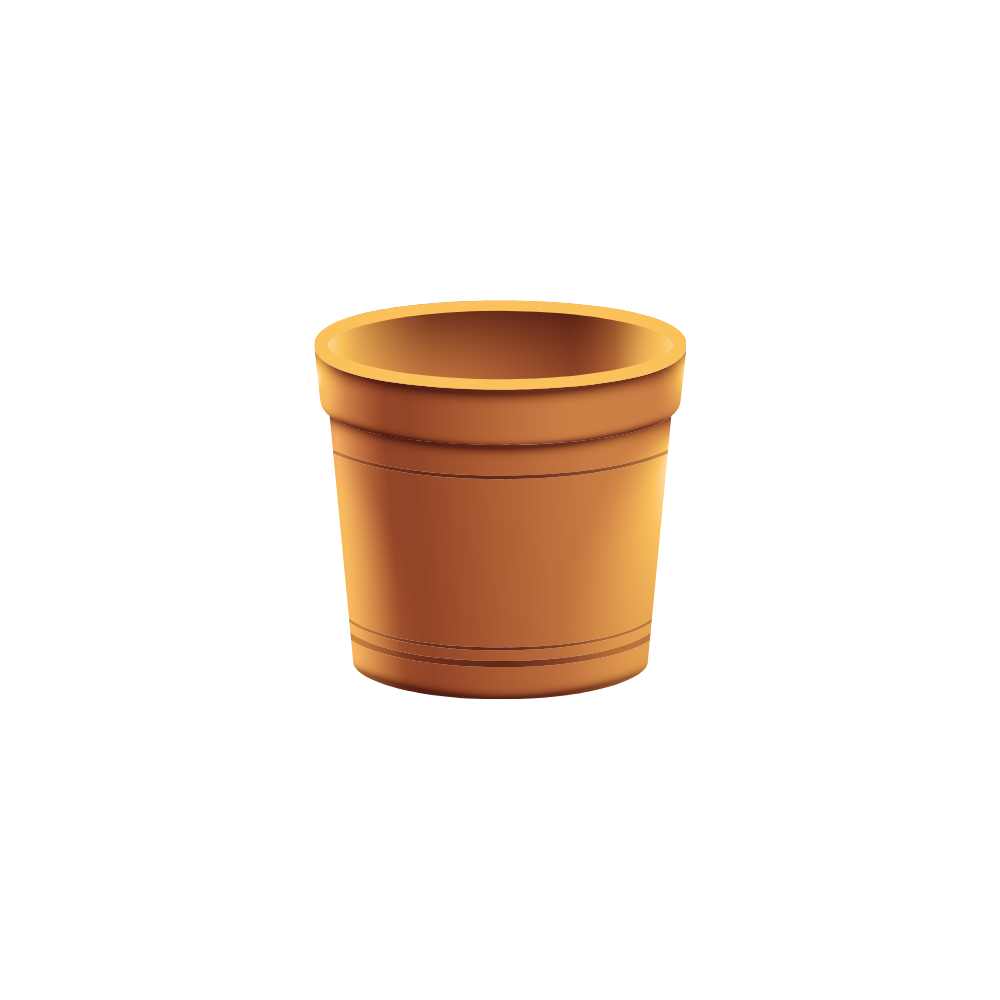 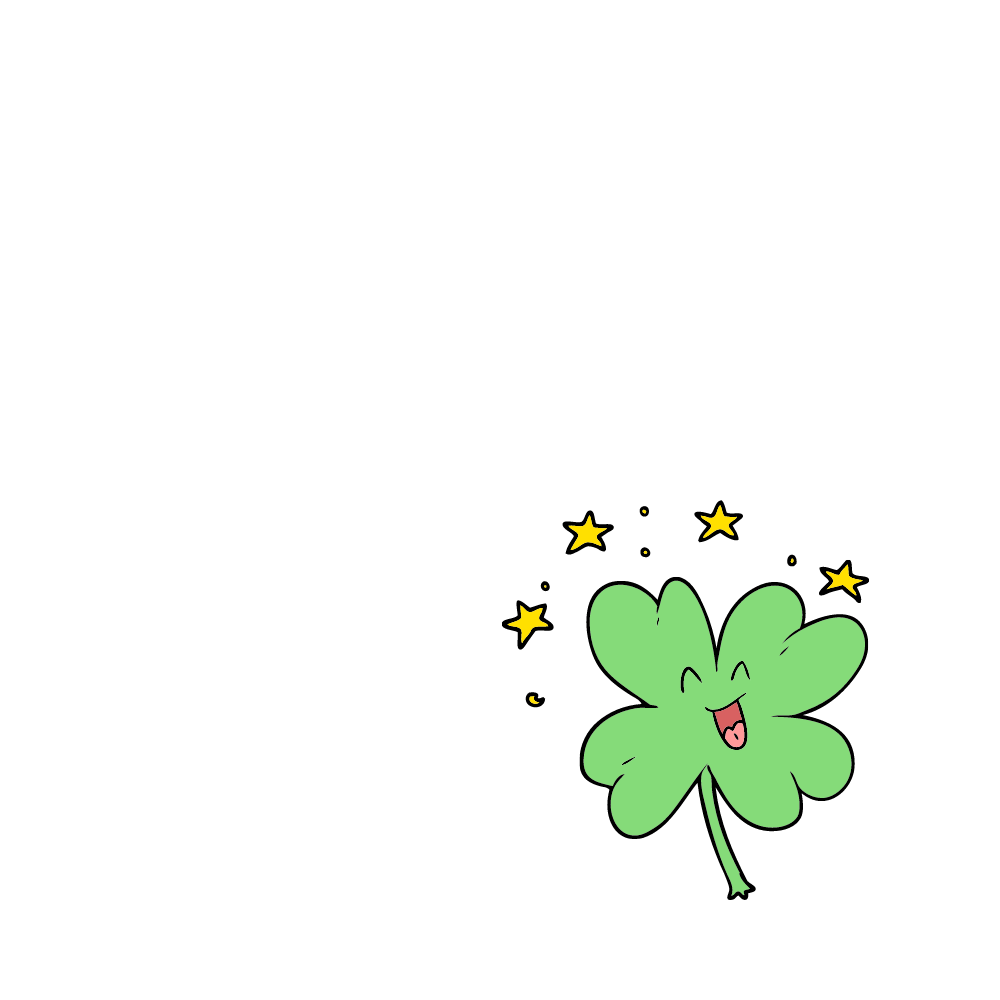 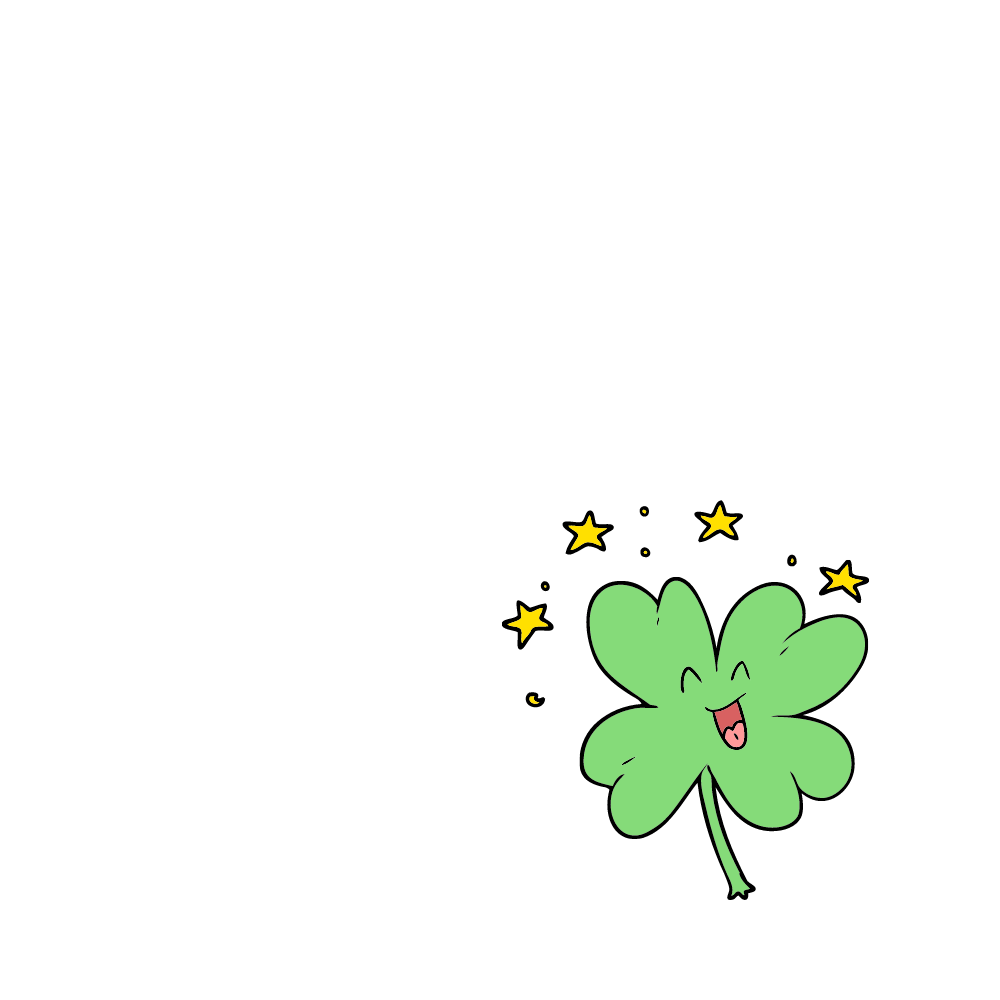 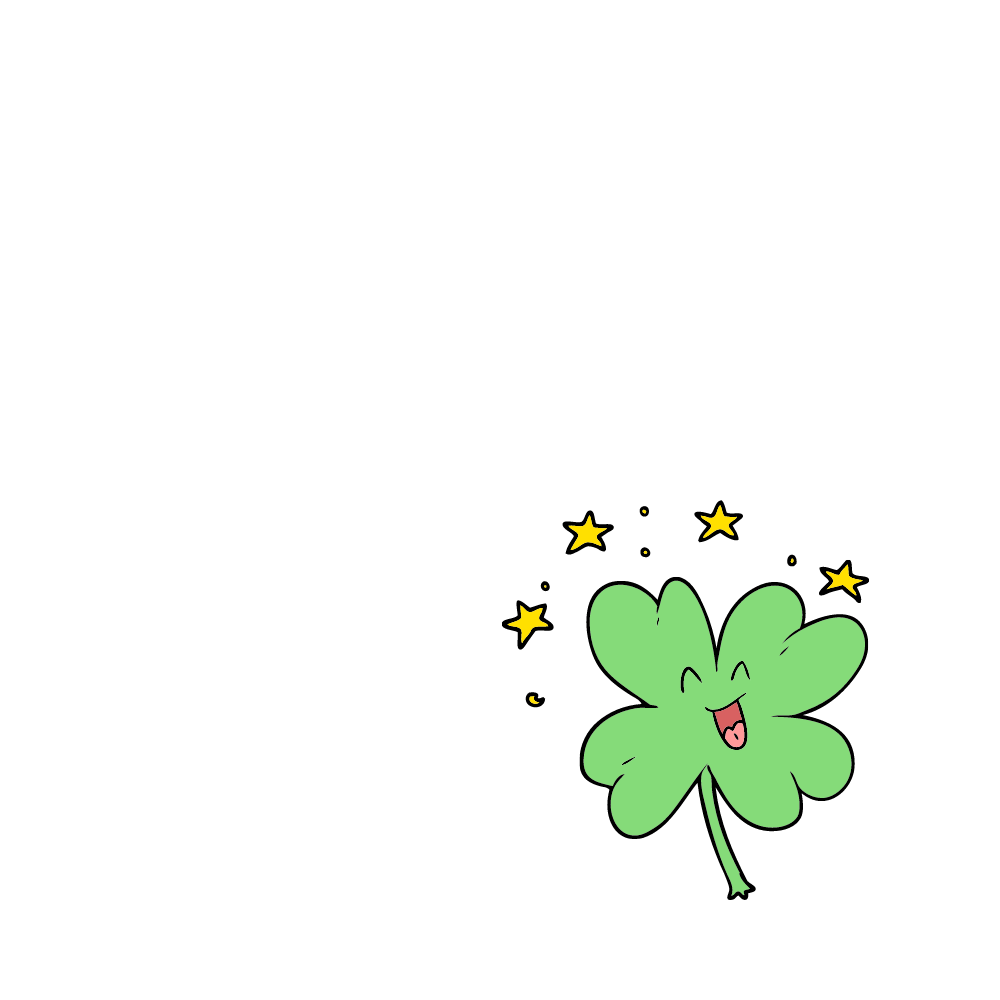 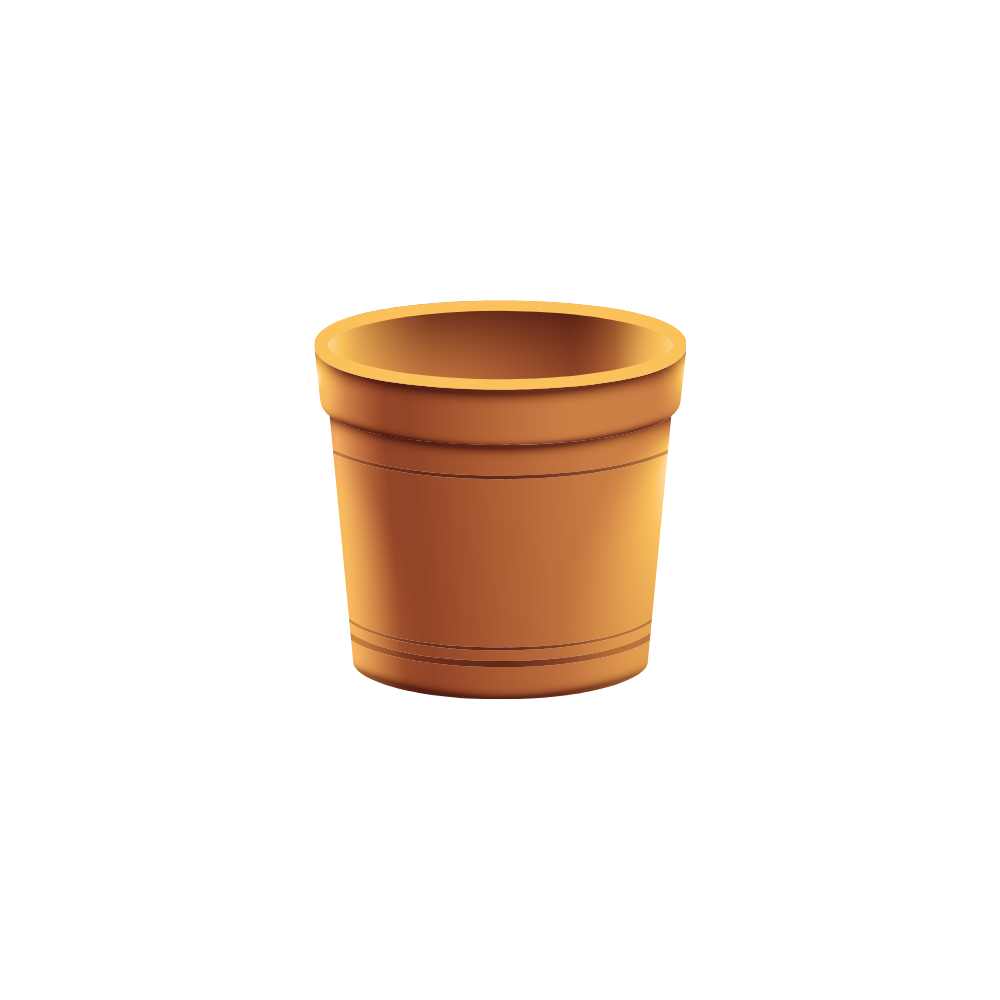 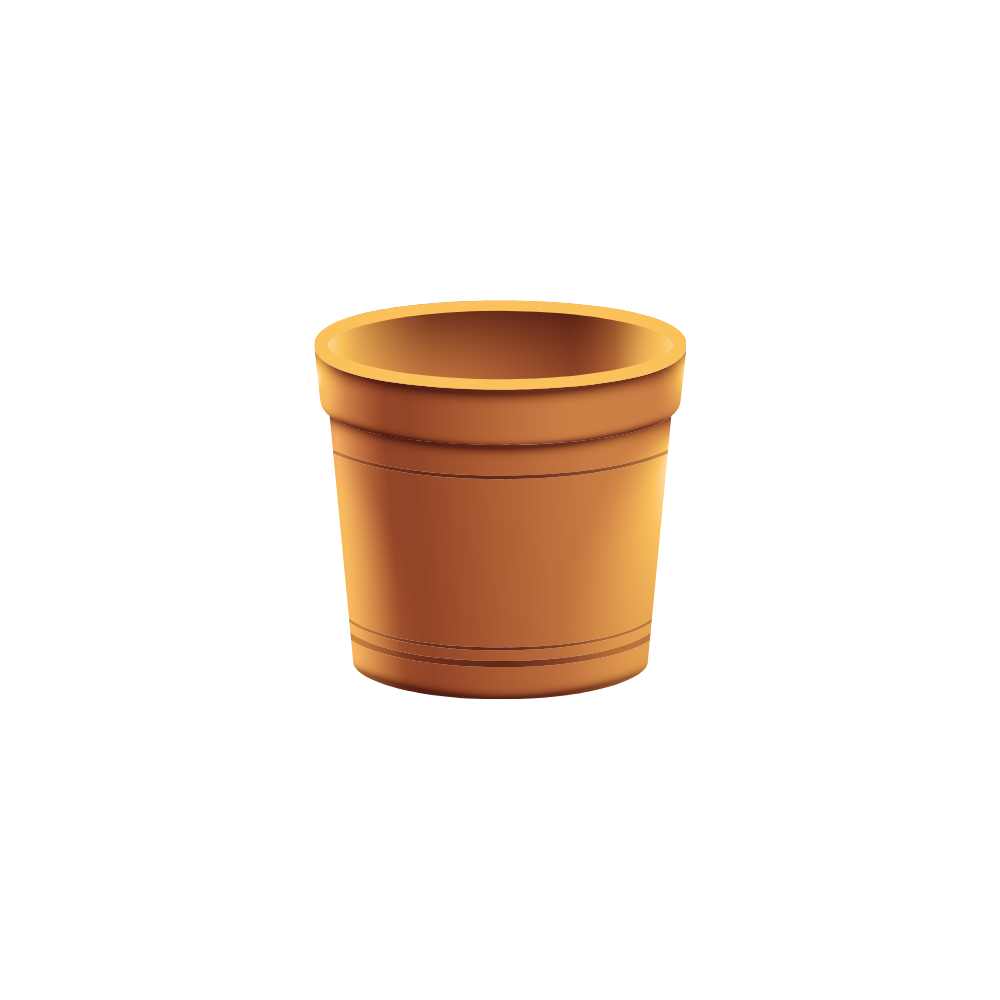 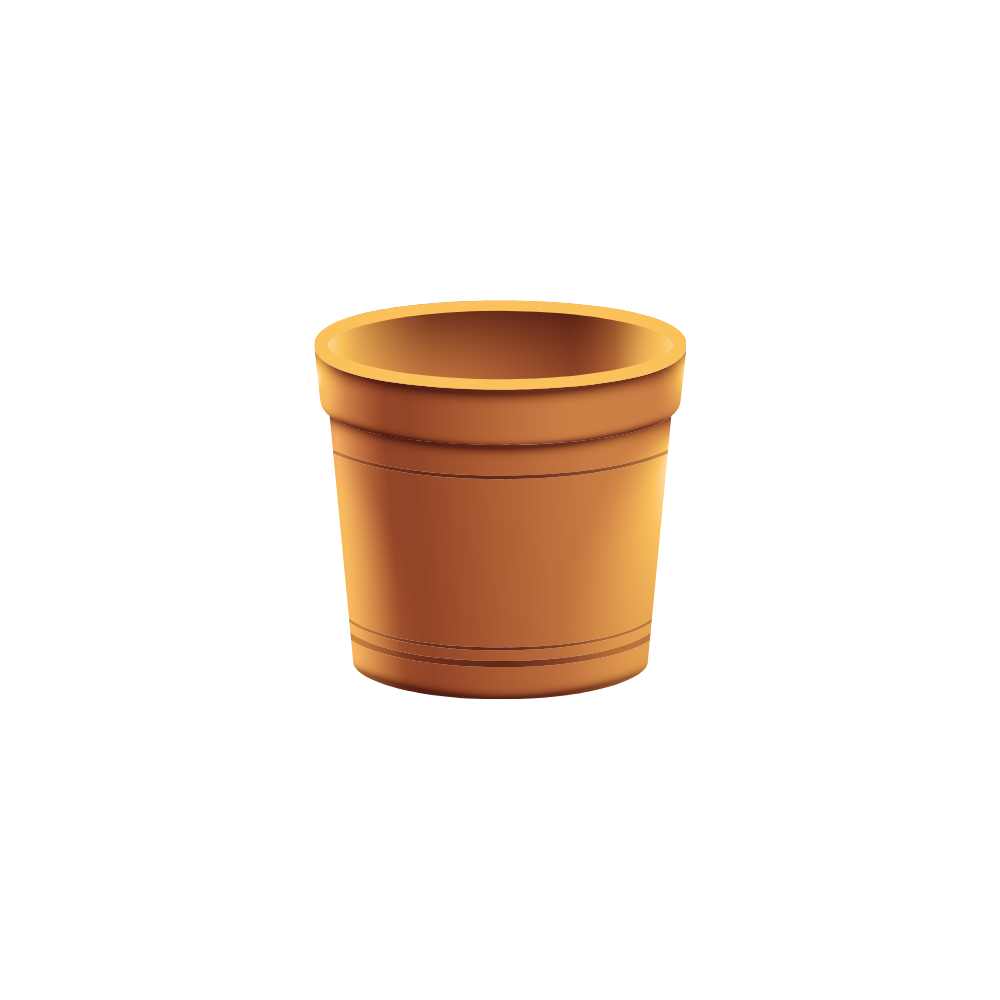 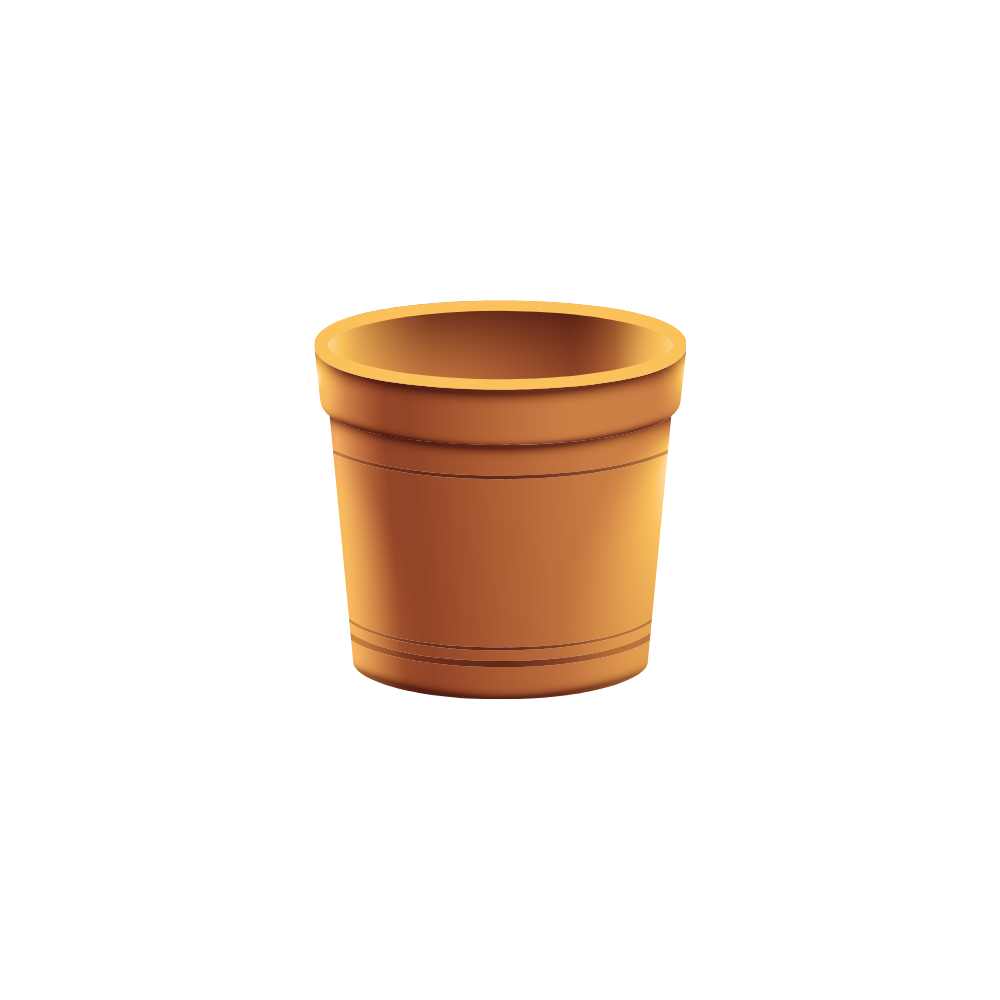 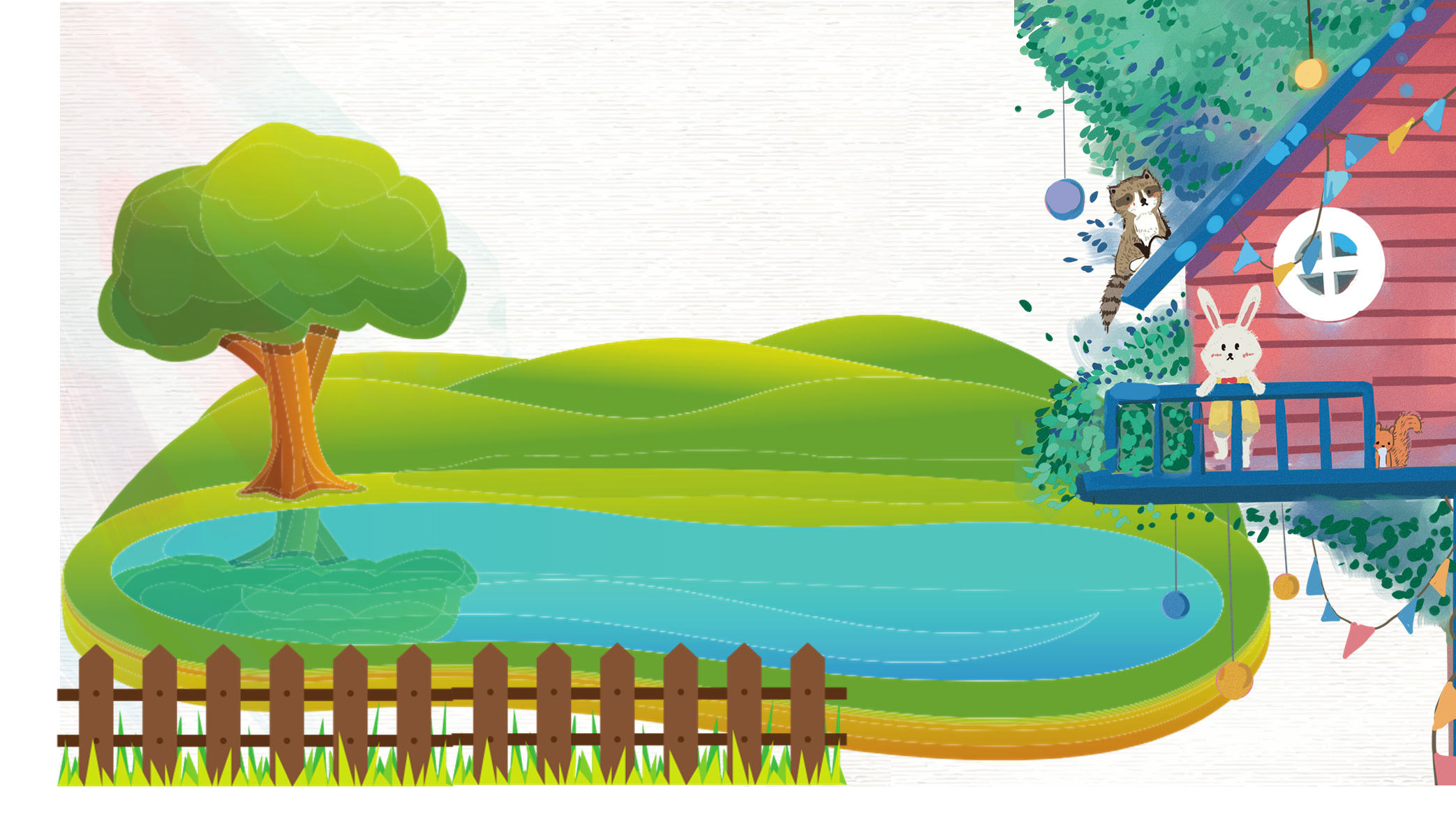 Hôm trước các em học bài gì?
Trong giấc mơ buổi sáng
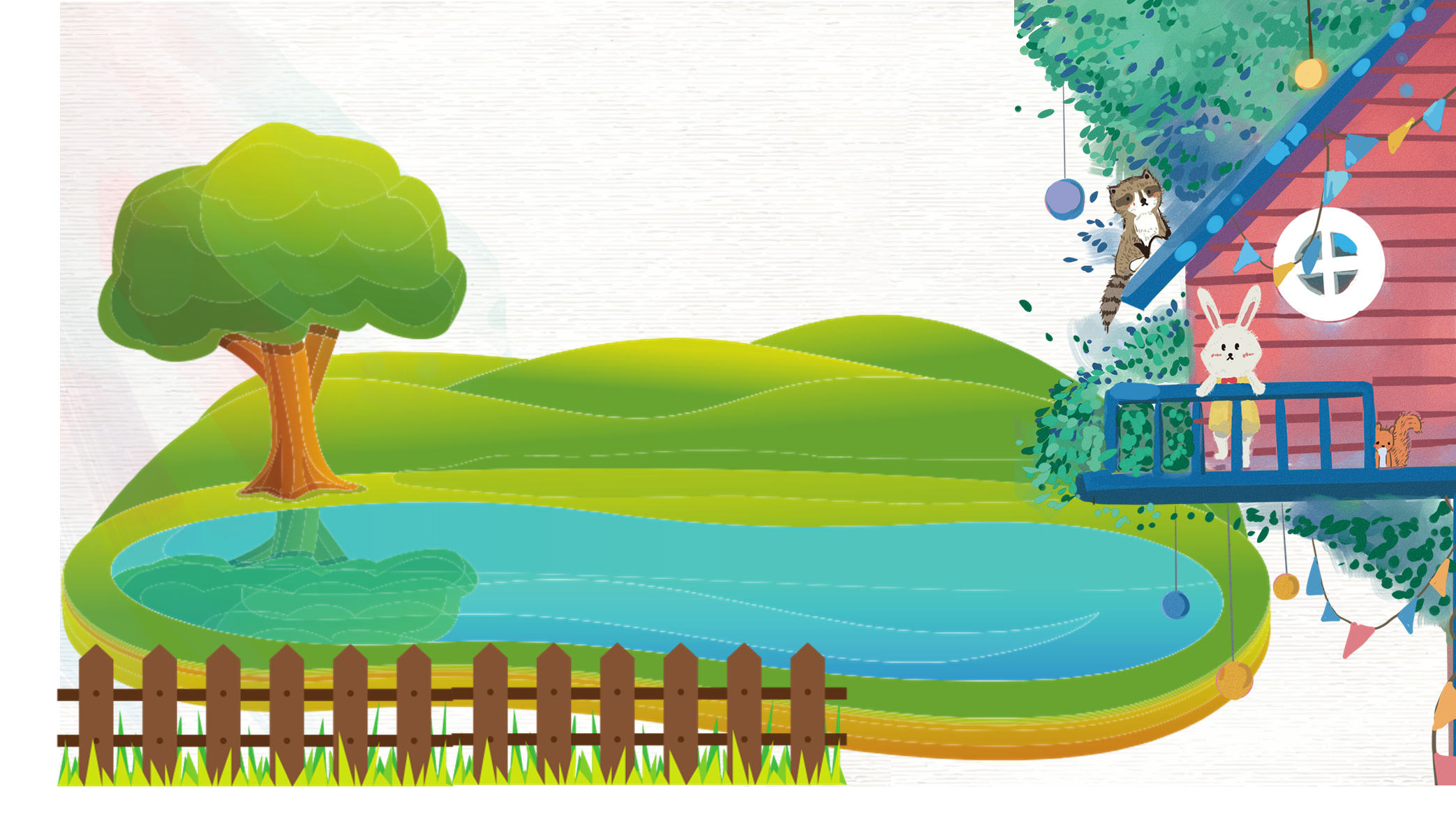 Trong giấc mơ, bạn nhỏ thấy ông mặt trời làm gì?
Trong giấc mơ, bạn nhỏ thấy ông mặt trời mang túi đầy hoa nắng
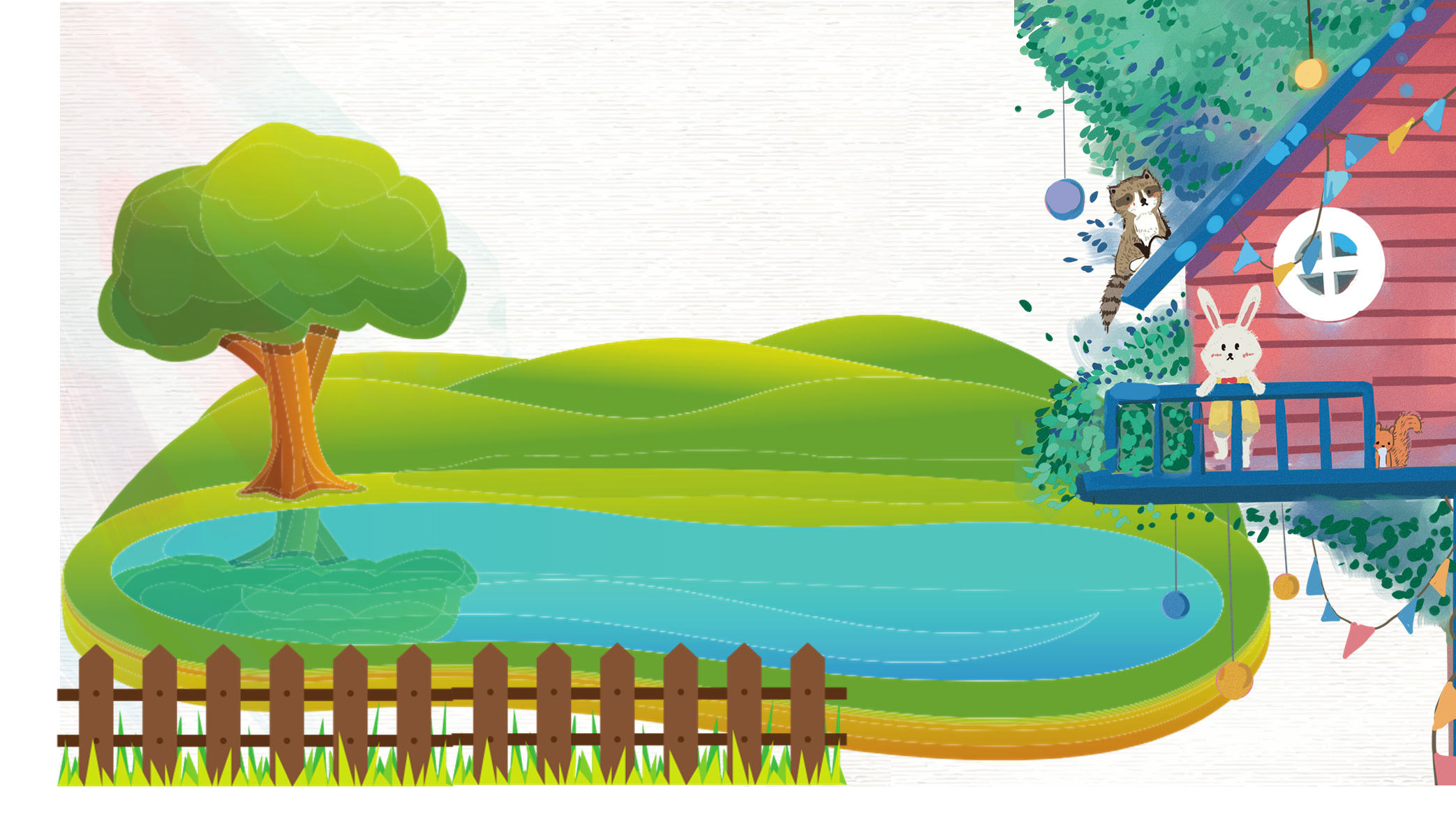 Bạn nhỏ thấy gì trên thảo nguyên?
Bạn nhỏ thấy có rất nhiều hoa lạ trên thảo nguyên
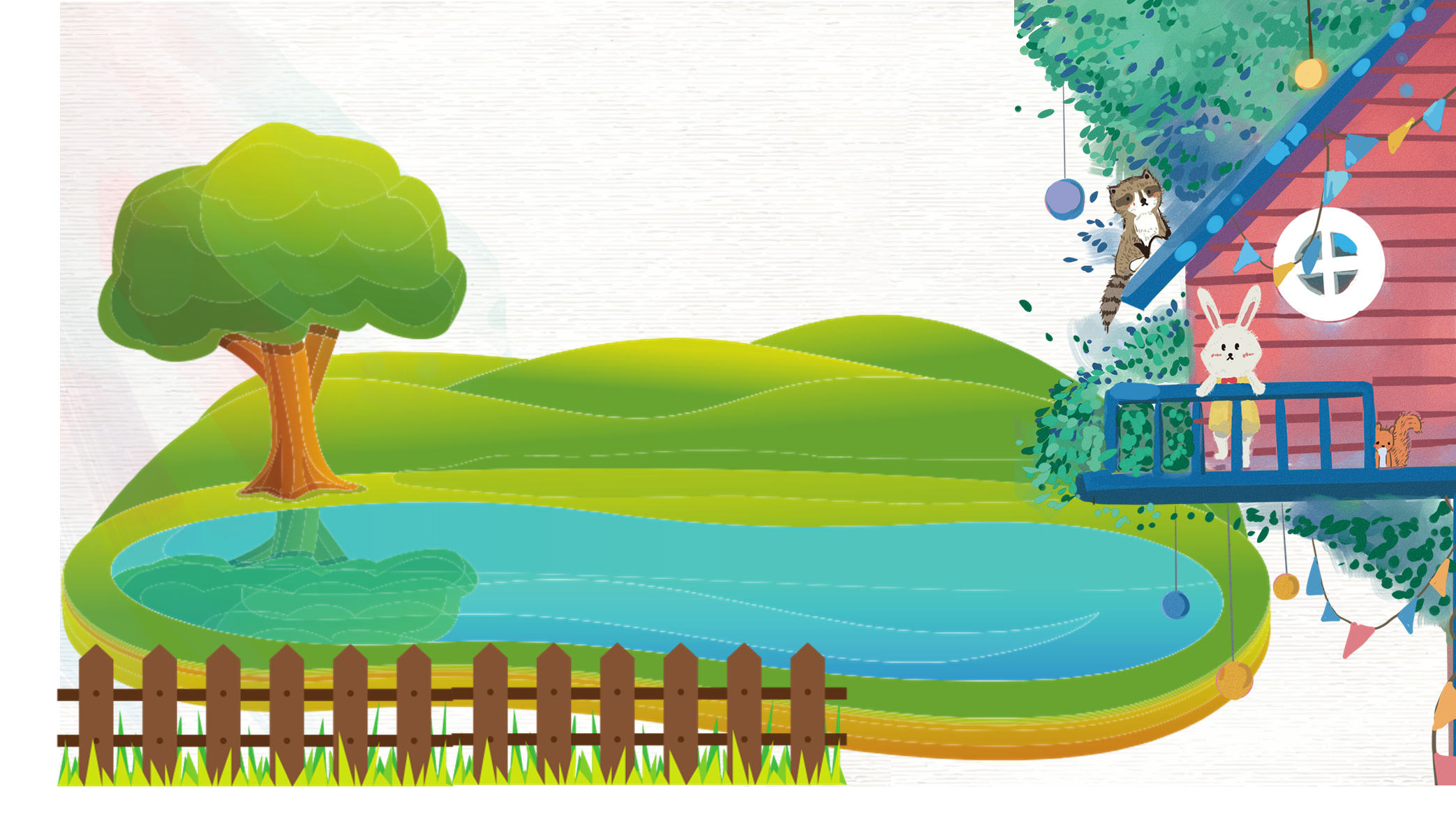 Bạn nhỏ nghe thấy gì trong giấc mơ?
Bạn nhỏ nghe thấy tiếng gà trống “Dậy mau đi! Học bài!”
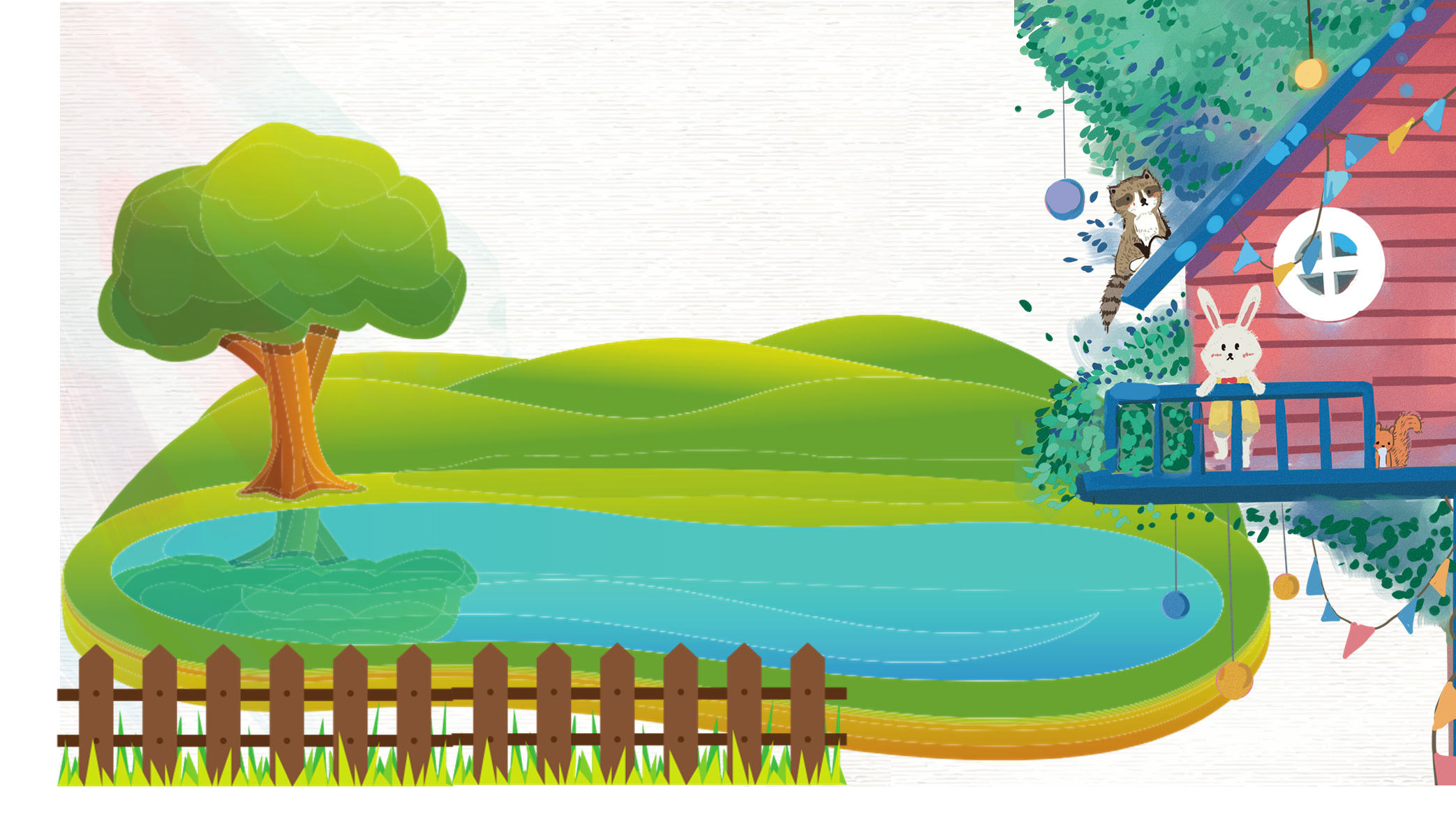 Dòng sông đi qua đâu?
Đi qua ban mai hồng
Bài 3
Ngày mới bắt đầu
Quan sát con người, cảnh vật trong tranh
1
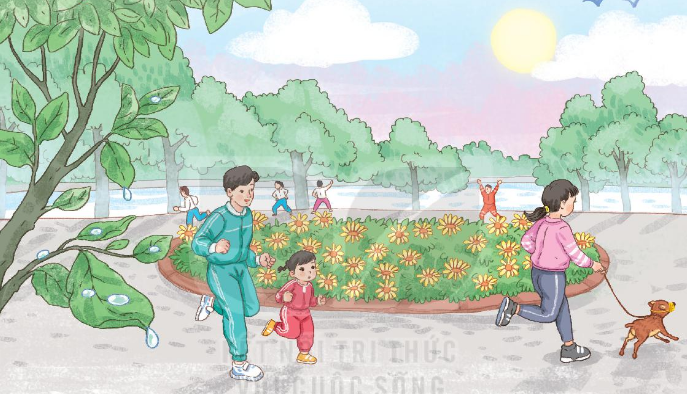 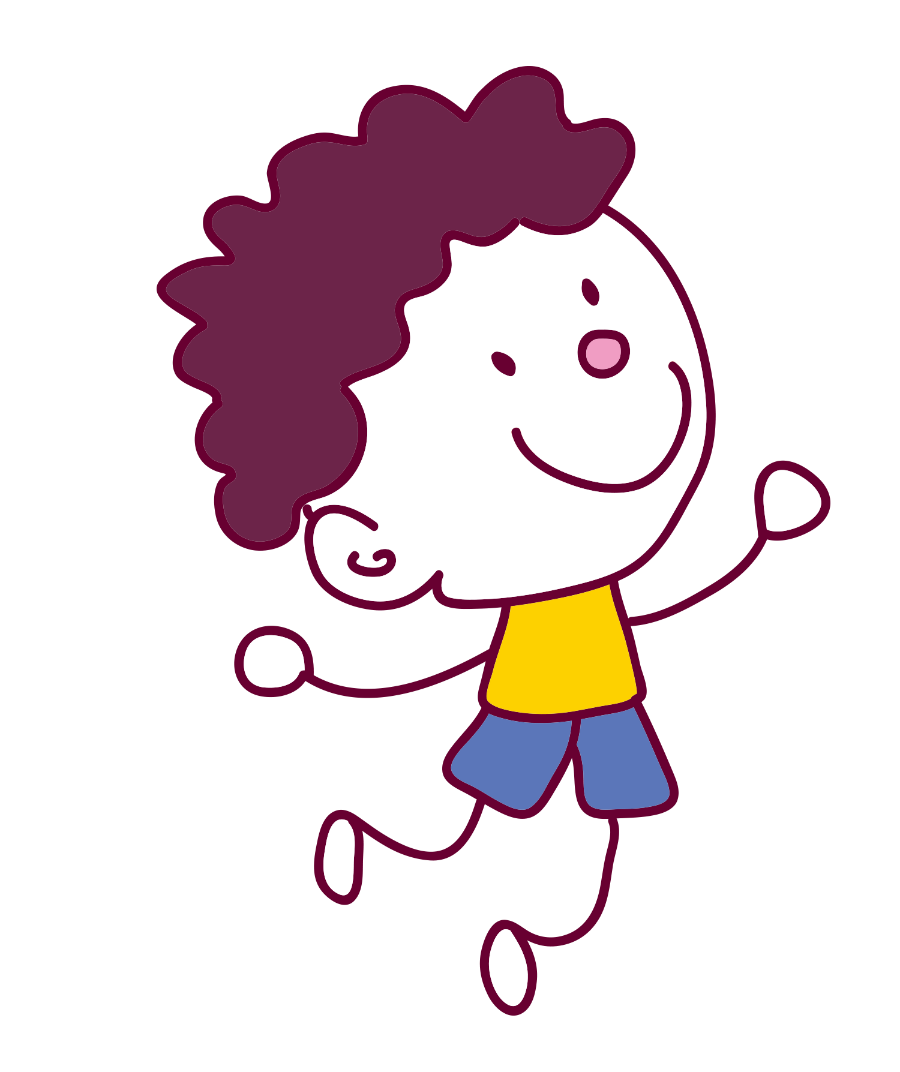 b. Cảnh vật và con người trong tranh như thế nào?
a. Em thấy cảnh gì trong tranh?
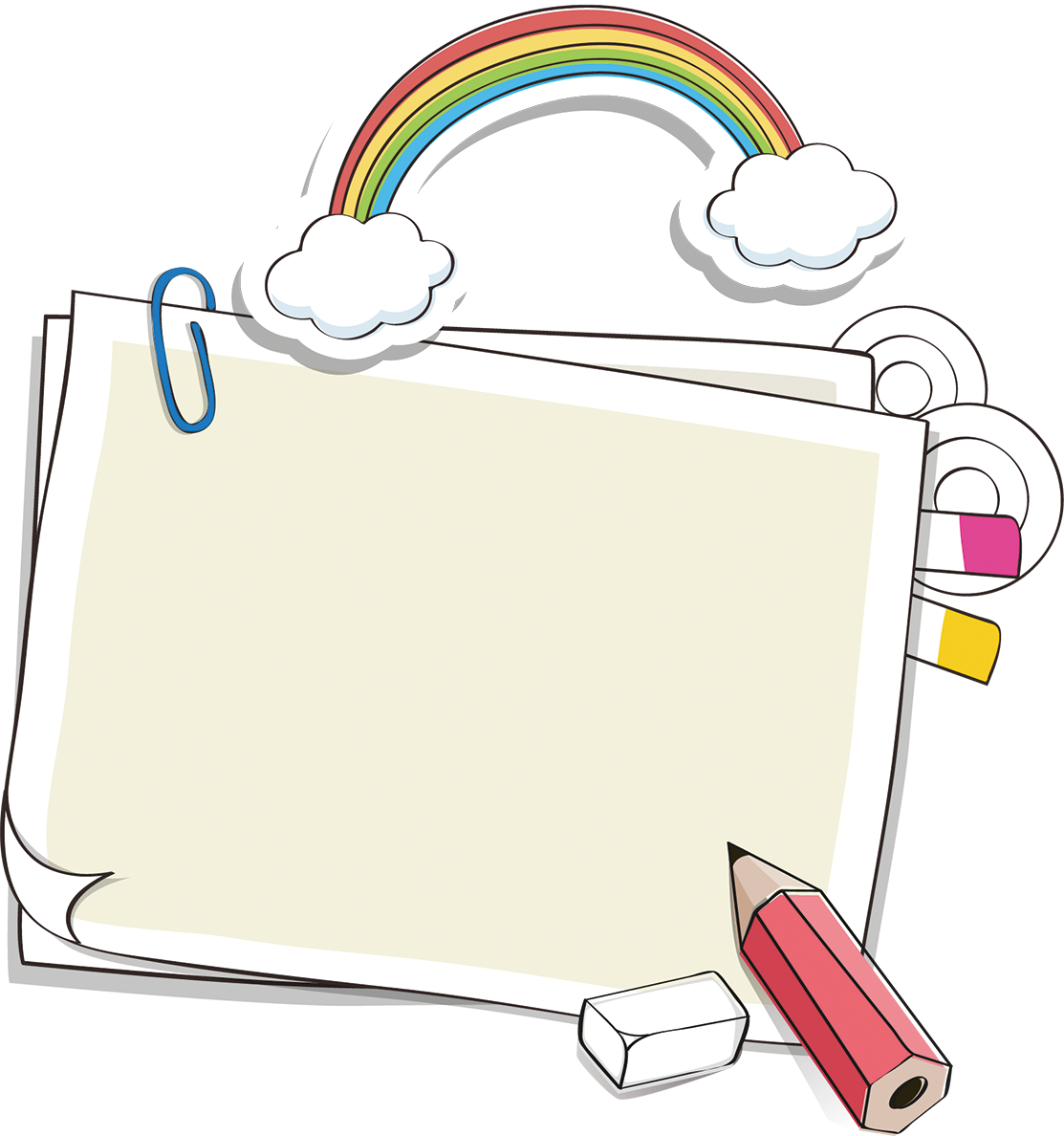 Đọc
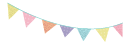 Lắng nghe đọc mẫu
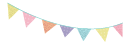 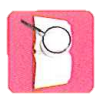 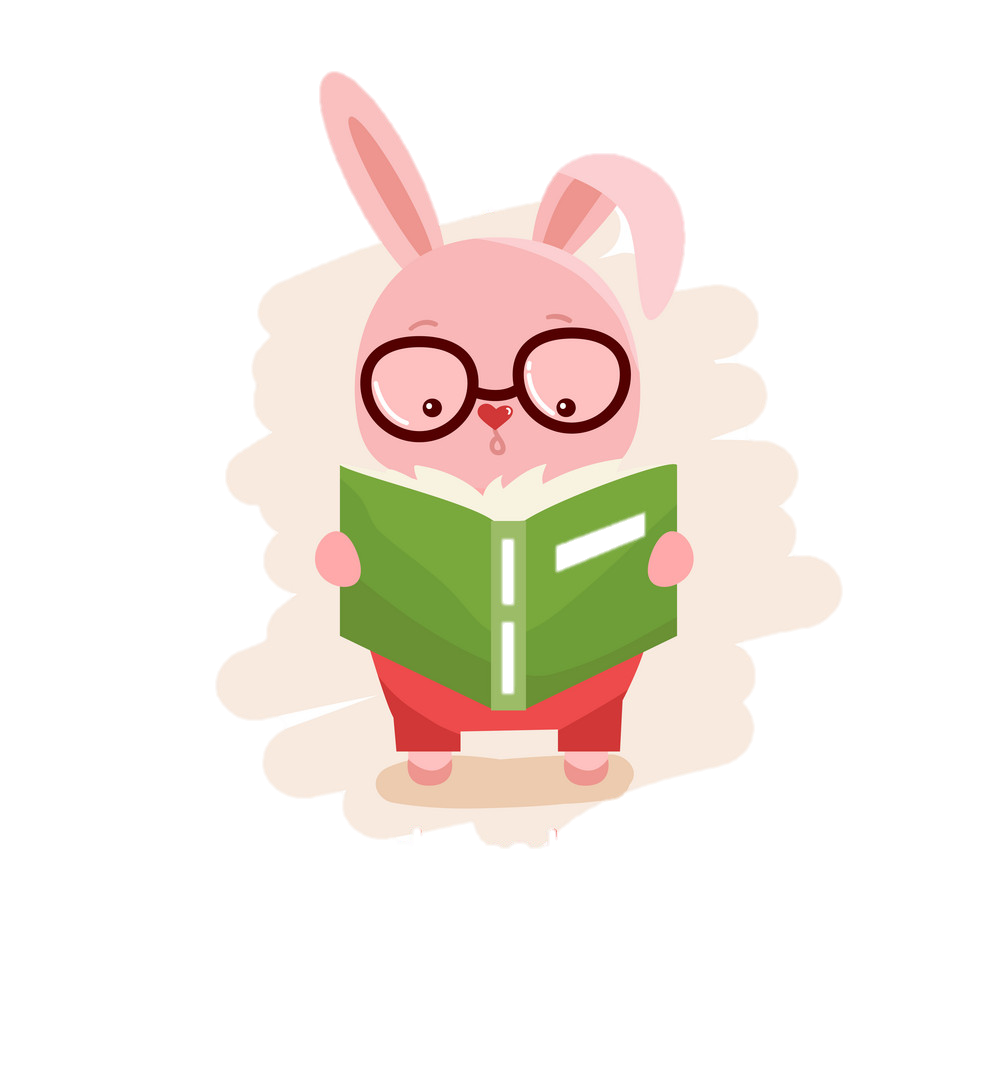 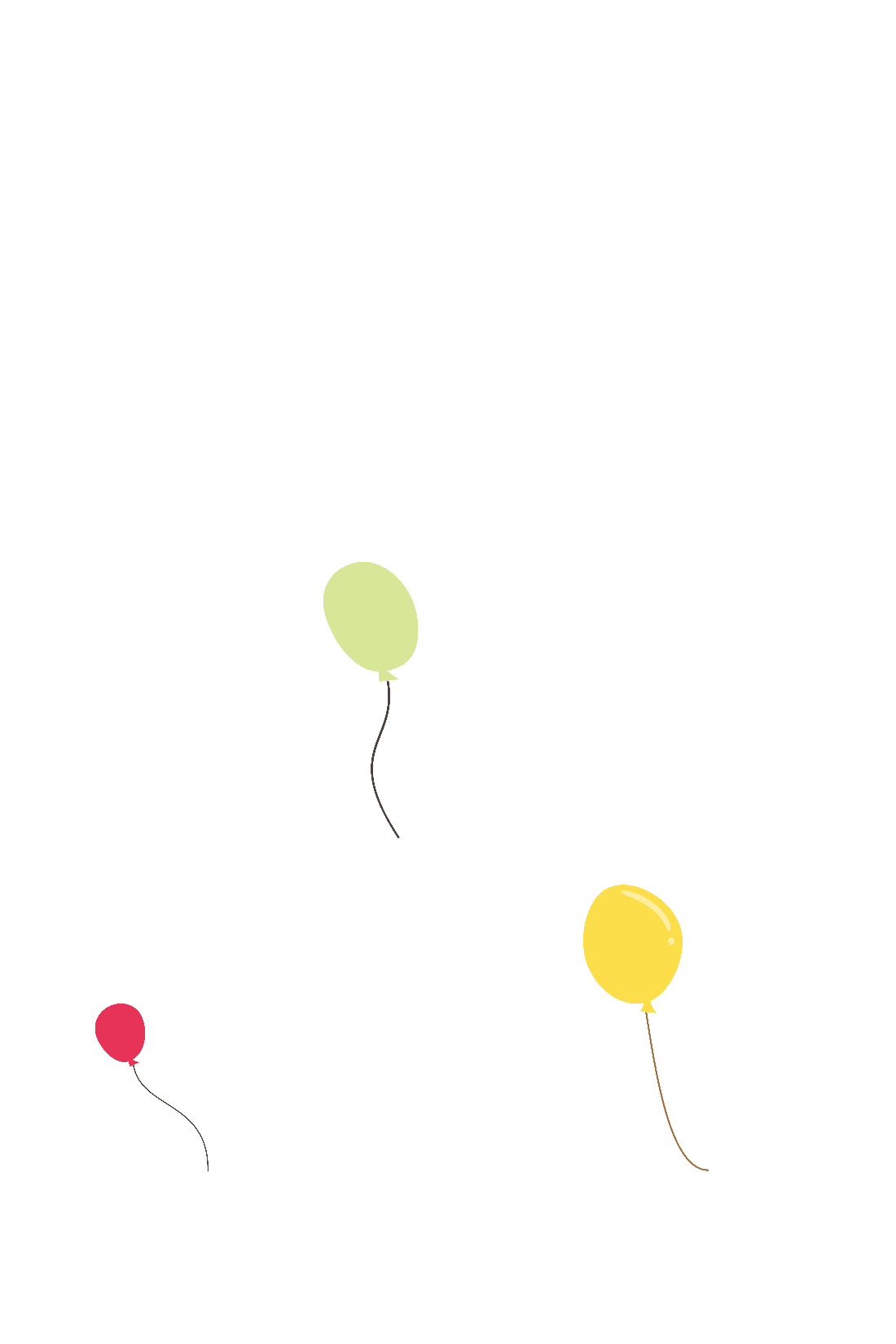 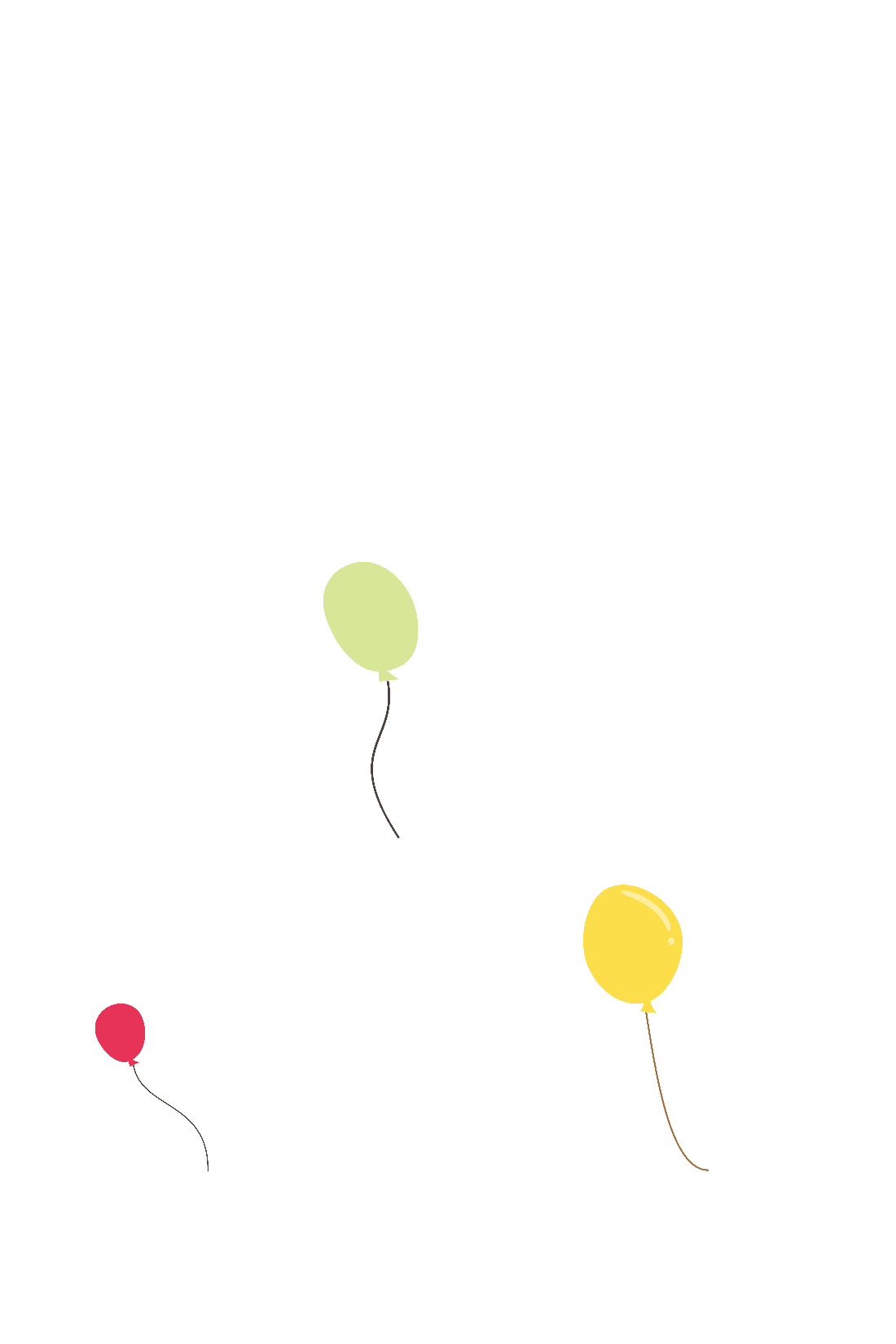 TAI NGHE
TAY DÒ
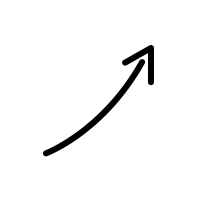 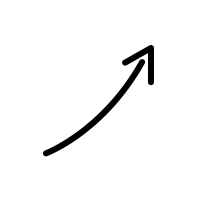 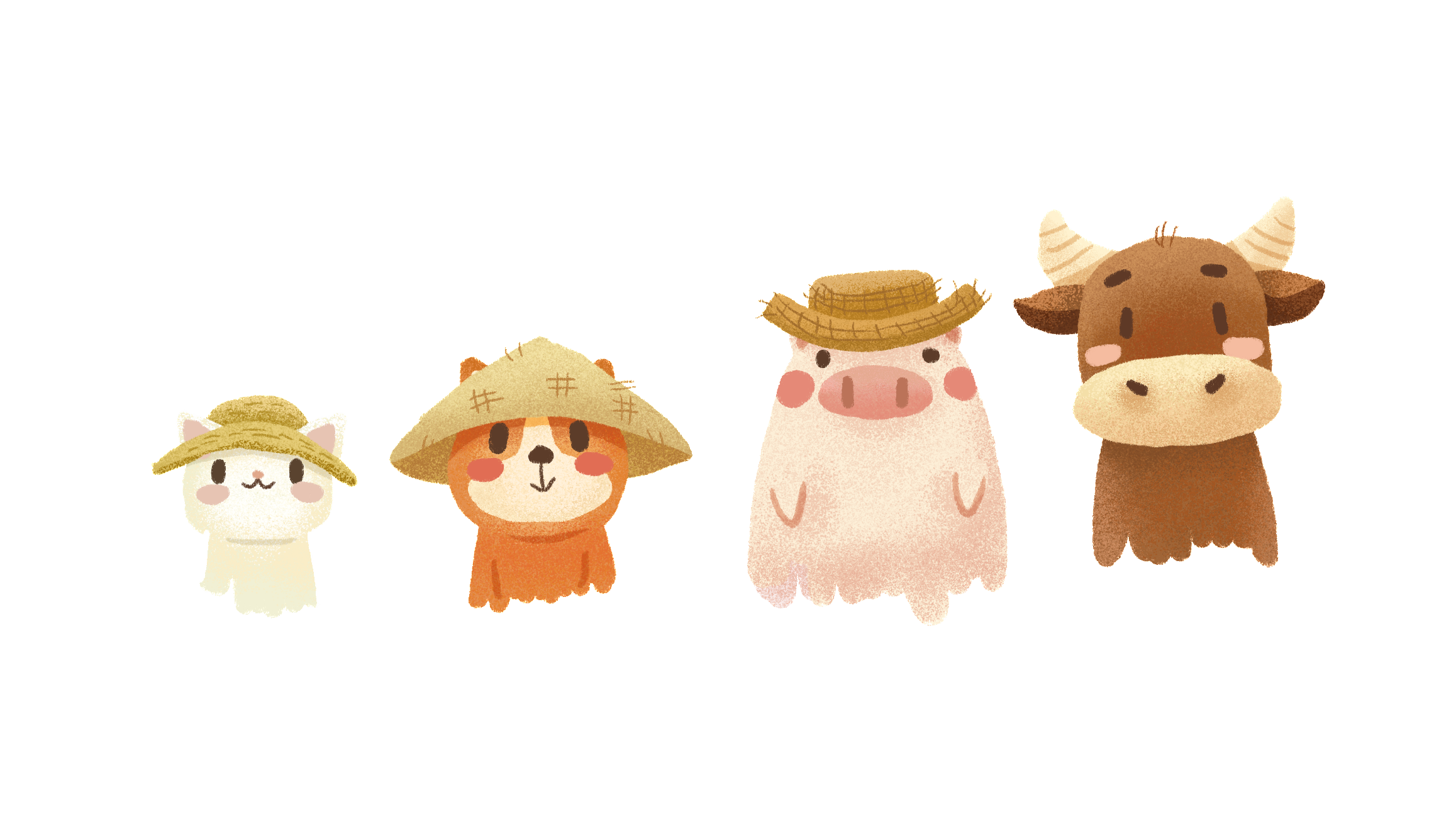 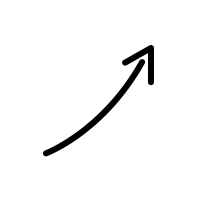 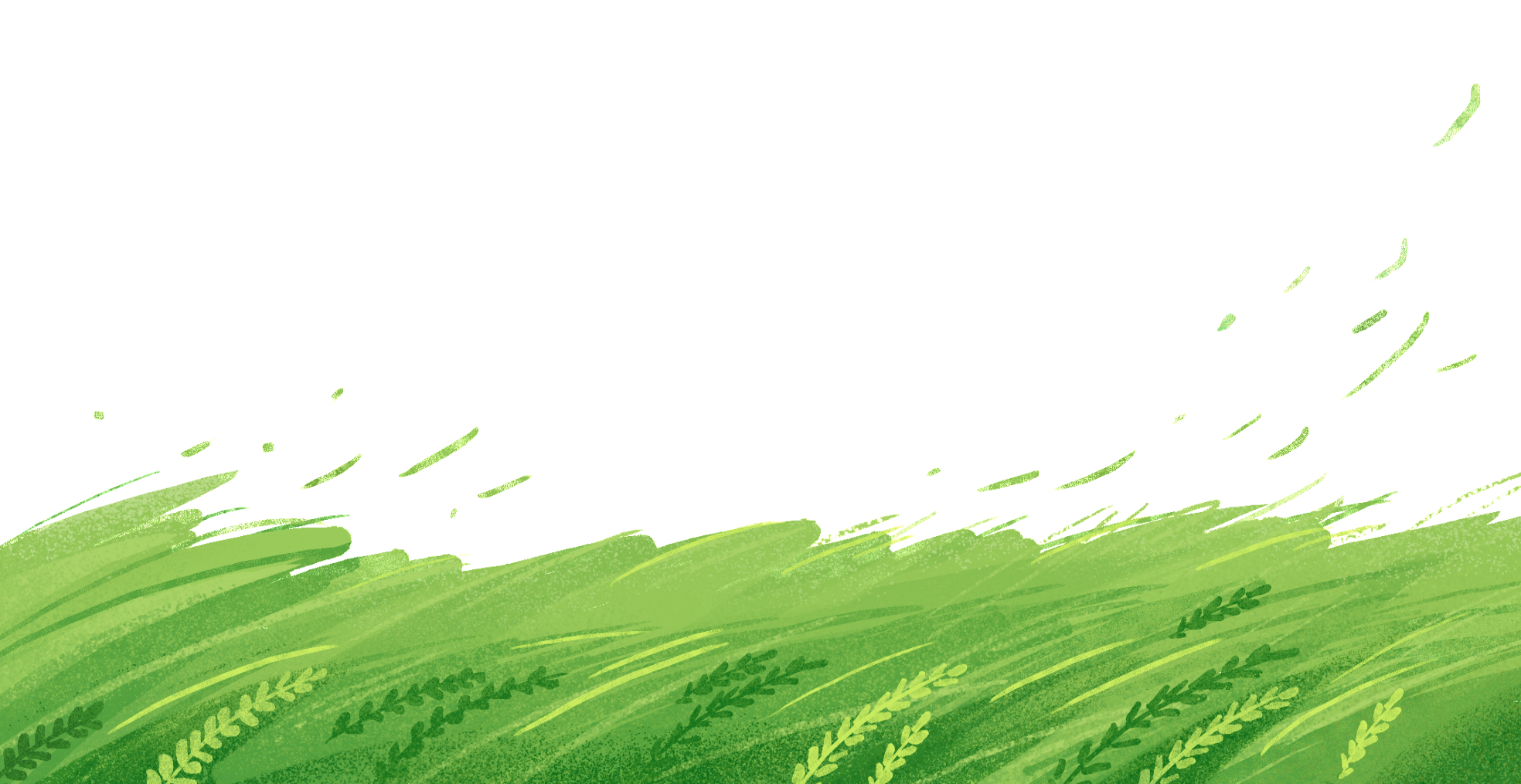 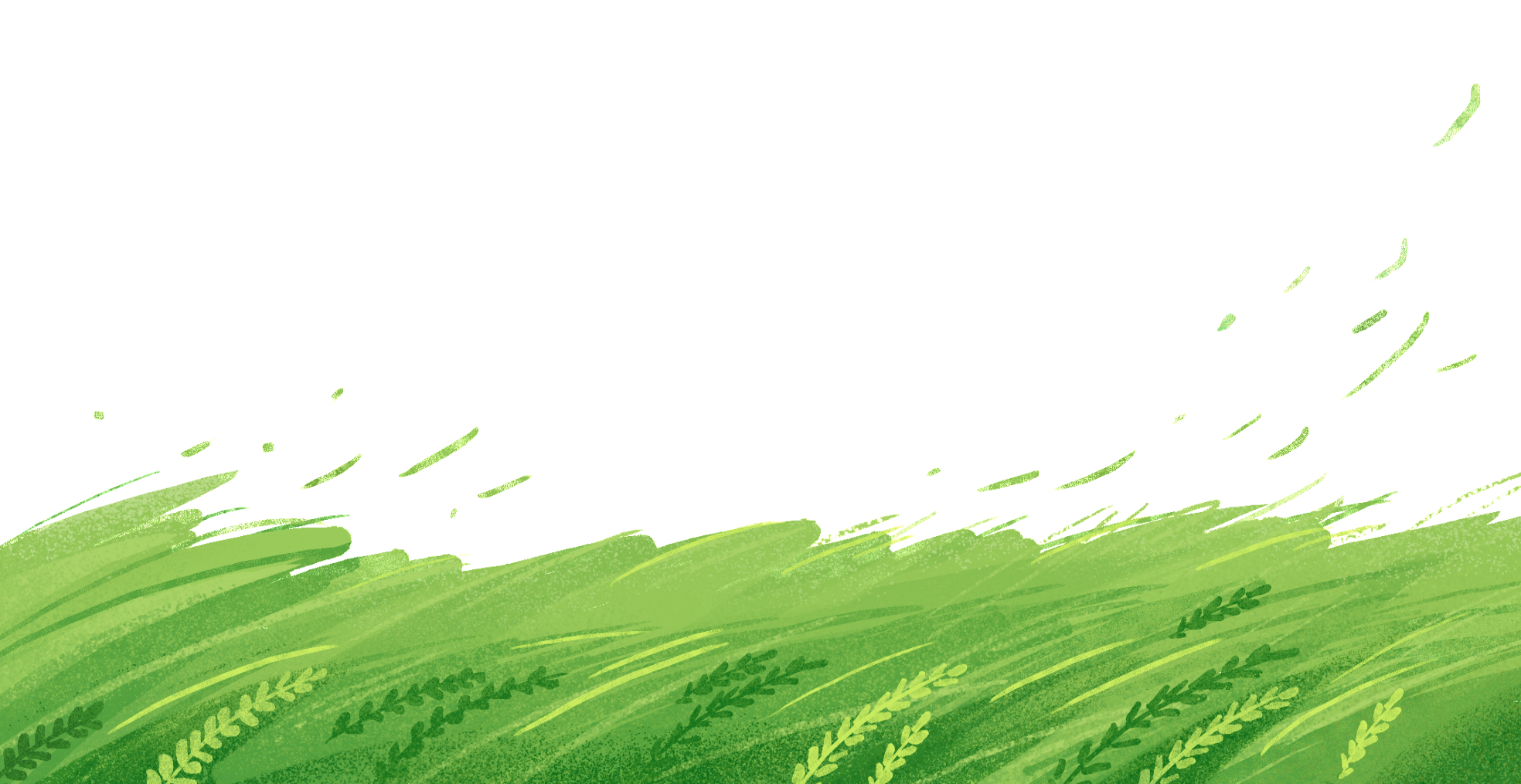 MẮT DÕI
Đọc mẫu
Ngày mới bắt đầu
Buổi sáng tinh mơ, mặt trời nhô lên đỏ rực. Những tia nắng tỏa khắp nơi, đánh thức mọi vật.
Nắng chiếu vào tổ chim. Chim bay ra khỏi tổ, cất tiếng hót. Nắng chiếu vào tổ ong. Ong bay ra khỏi tổ, đi kiếm mật. Nắng chiếu vào chuồng gà. Đàn gà lục tục ra khỏi chuồng, đi kiếm mồi. Nắng chiếu vào nhà, gọi bé đang nằm ngủ. Bé thức dậy, chuẩn bị đến trường.
Một ngày mới bắt đầu.
(Theo Thu Hương)
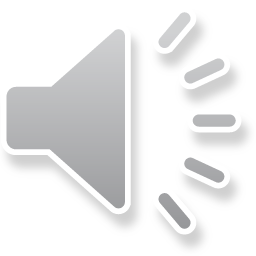 Ngày mới bắt đầu
tinh  mơ
Buổi sáng tinh mơ, mặt trời nhô lên đỏ rực. Những tia nắng tỏa khắp nơi, đánh thức mọi vật.
Nắng chiếu vào tổ chim. Chim bay ra khỏi tổ, cất tiếng hót. Nắng chiếu vào tổ ong. Ong bay ra khỏi tổ, đi kiếm mật. Nắng chiếu vào chuồng gà. Đàn gà lục tục ra khỏi chuồng, đi kiếm mồi. Nắng chiếu vào nhà, gọi bé đang nằm ngủ. Bé thức dậy, chuẩn bị đến trường.
Một ngày mới bắt đầu.
lục tục
(Theo Thu Hương)
Luyện đọc từ mới
1
2
Luyện đọc câu dài
Buổi sáng tinh mơ, mặt trời nhô lên đỏ rực.
Những tia nắng tỏa khắp nơi, đánh thức mọi vật.
Ngày mới bắt đầu
Buổi sáng tinh mơ, mặt trời nhô lên đỏ rực. Những tia nắng tỏa khắp nơi, đánh thức mọi vật.
Nắng chiếu vào tổ chim. Chim bay ra khỏi tổ, cất tiếng hót. Nắng chiếu vào tổ ong. Ong bay ra khỏi tổ, đi kiếm mật. Nắng chiếu vào chuồng gà. Đàn gà lục tục ra khỏi chuồng, đi kiếm mồi. Nắng chiếu vào nhà, gọi bé đang nằm ngủ. Bé thức dậy, chuẩn bị đến trường.
Một ngày mới bắt đầu.
(Theo Thu Hương)
Đọc nối tiếp câu
Ngày mới bắt đầu
Buổi sáng tinh mơ, mặt trời nhô lên đỏ rực. Những tia nắng tỏa khắp nơi, đánh thức mọi vật.
Nắng chiếu vào tổ chim. Chim bay ra khỏi tổ, cất tiếng hót. Nắng chiếu vào tổ ong. Ong bay ra khỏi tổ, đi kiếm mật. Nắng chiếu vào chuồng gà. Đàn gà lục tục ra khỏi chuồng, đi kiếm mồi. Nắng chiếu vào nhà, gọi bé đang nằm ngủ. Bé thức dậy, chuẩn bị đến trường.
Một ngày mới bắt đầu.
1
2
(Theo Thu Hương)
3
Đọc nối tiếp đoạn
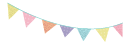 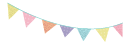 Luyện đọc nhóm
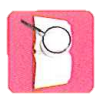 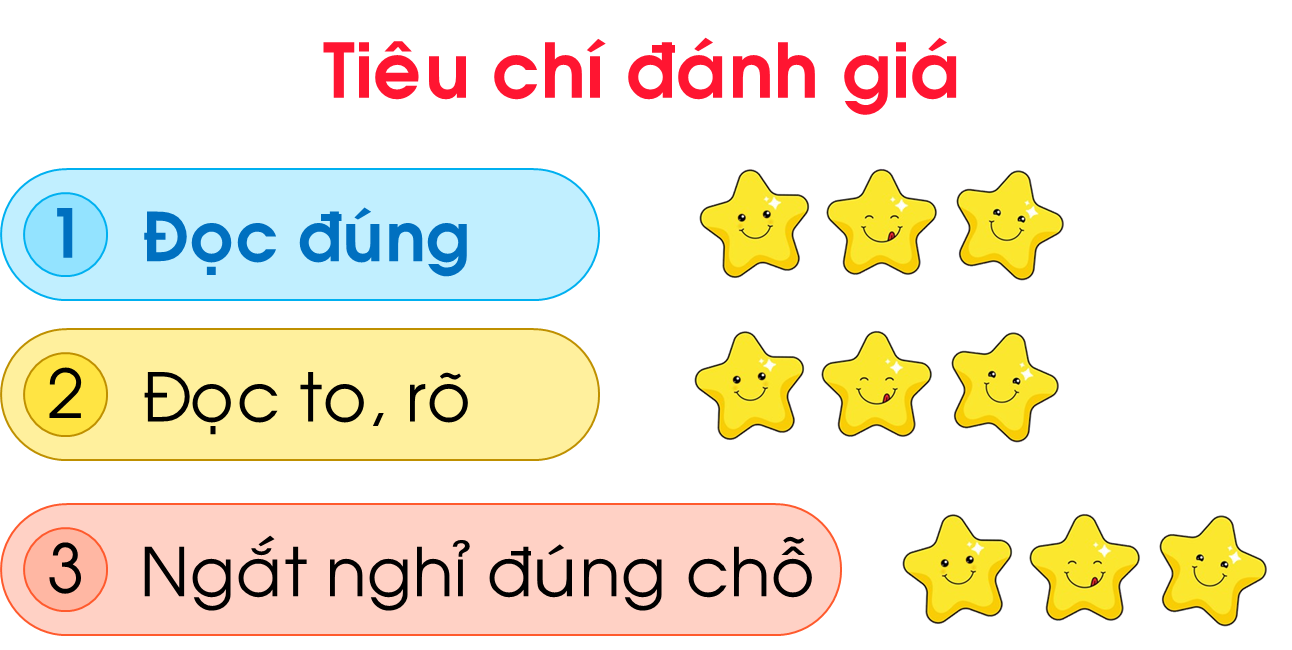 Yêu cầu
- Phân công đọc theo đoạn
- Tất cả thành viên đều đọc
- Giải nghĩa từ cùng nhau
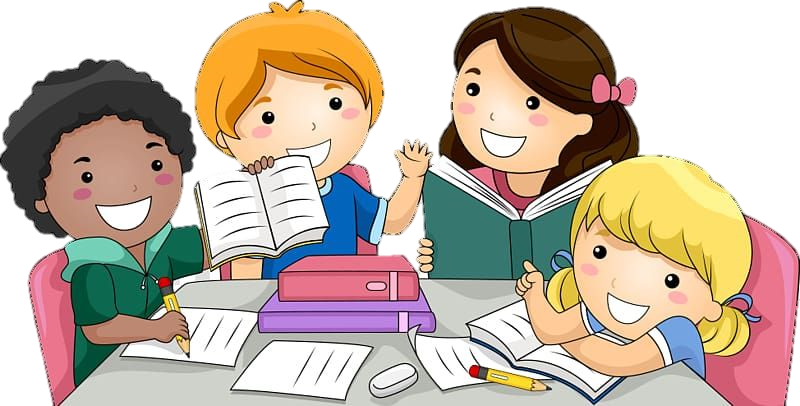 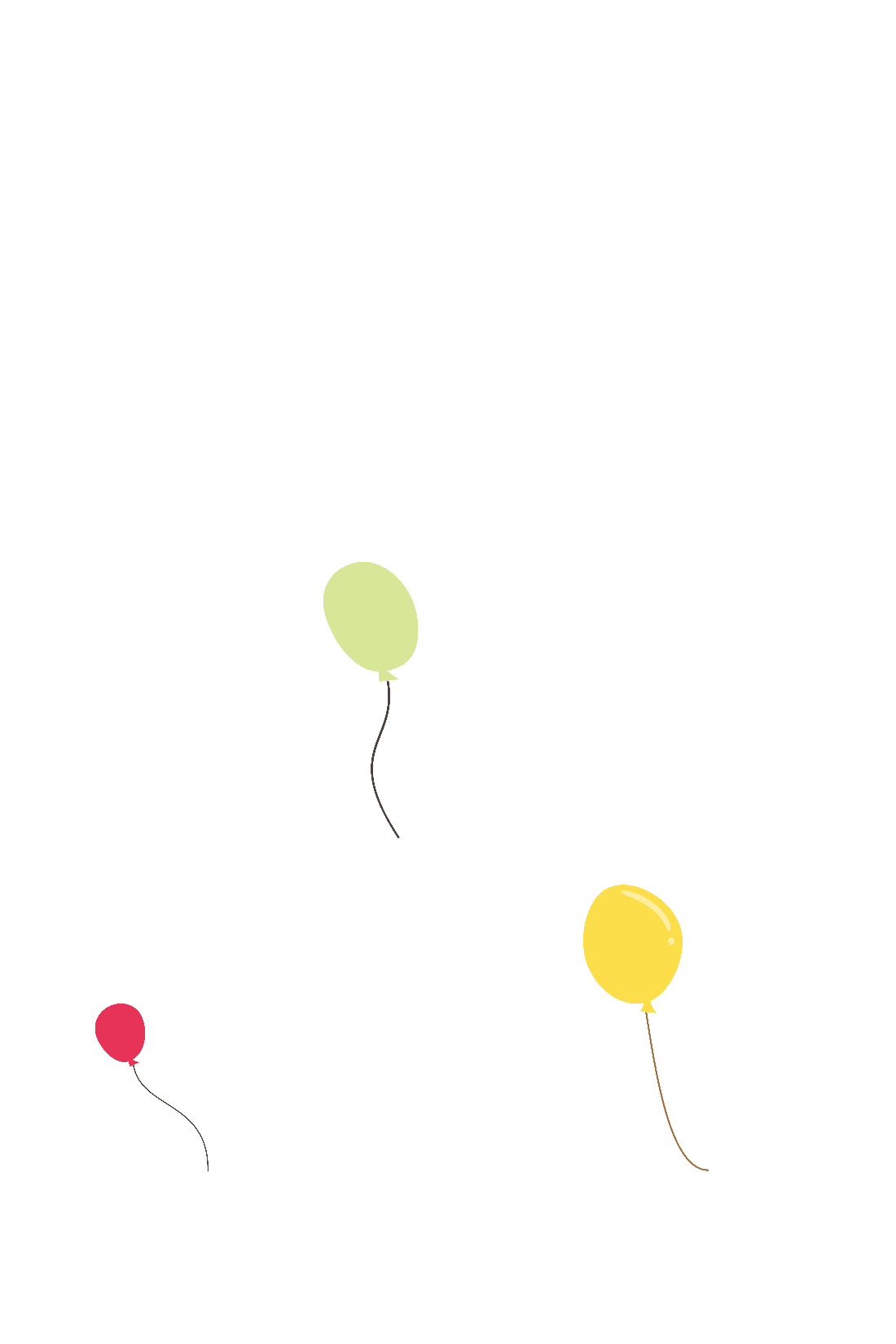 Ngày mới bắt đầu
Buổi sáng tinh mơ, mặt trời nhô lên đỏ rực. Những tia nắng tỏa khắp nơi, đánh thức mọi vật.
Nắng chiếu vào tổ chim. Chim bay ra khỏi tổ, cất tiếng hót. Nắng chiếu vào tổ ong. Ong bay ra khỏi tổ, đi kiếm mật. Nắng chiếu vào chuồng gà. Đàn gà lục tục ra khỏi chuồng, đi kiếm mồi. Nắng chiếu vào nhà, gọi bé đang nằm ngủ. Bé thức dậy, chuẩn bị đến trường.
Một ngày mới bắt đầu.
(Theo Thu Hương)
Thi đọc
Tiêu chí đánh giá
1
Đọc đúng
2
Đọc to, rõ
Luyện đọc toàn bài
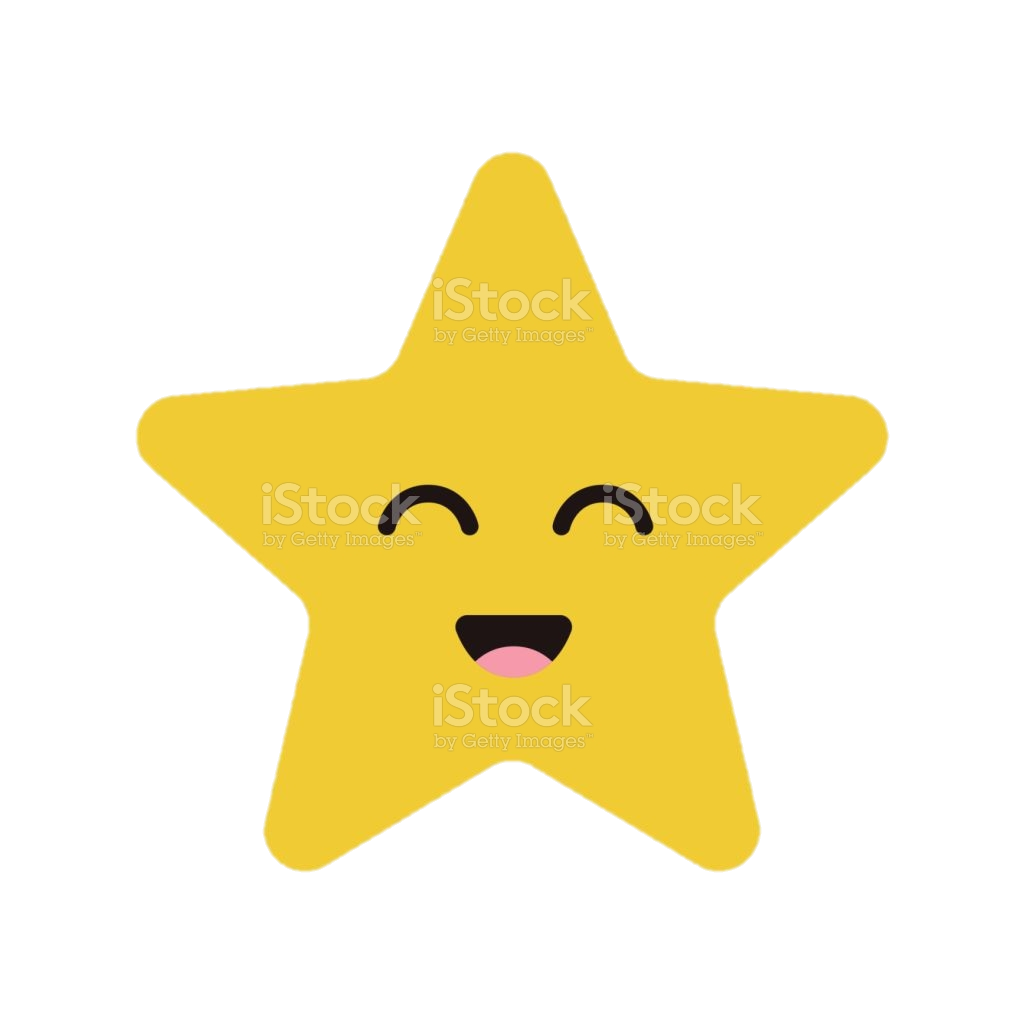 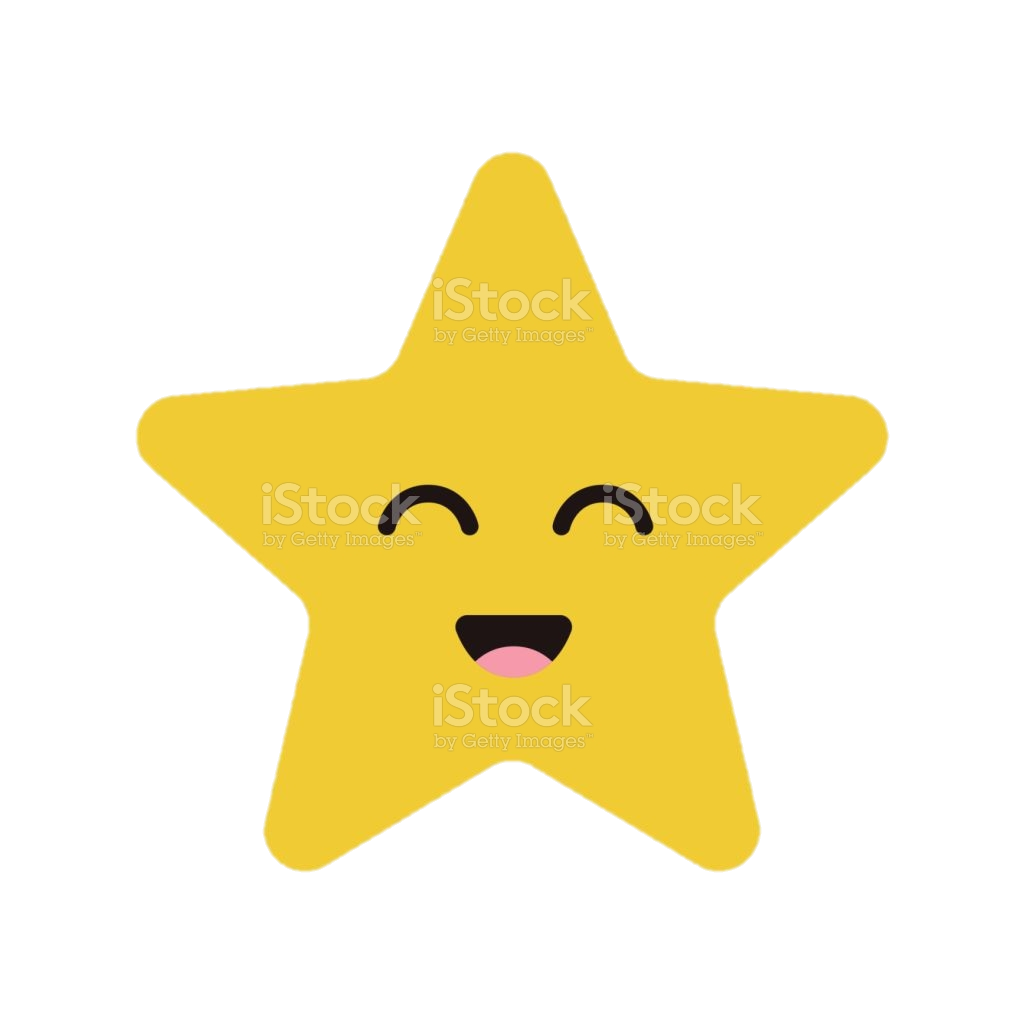 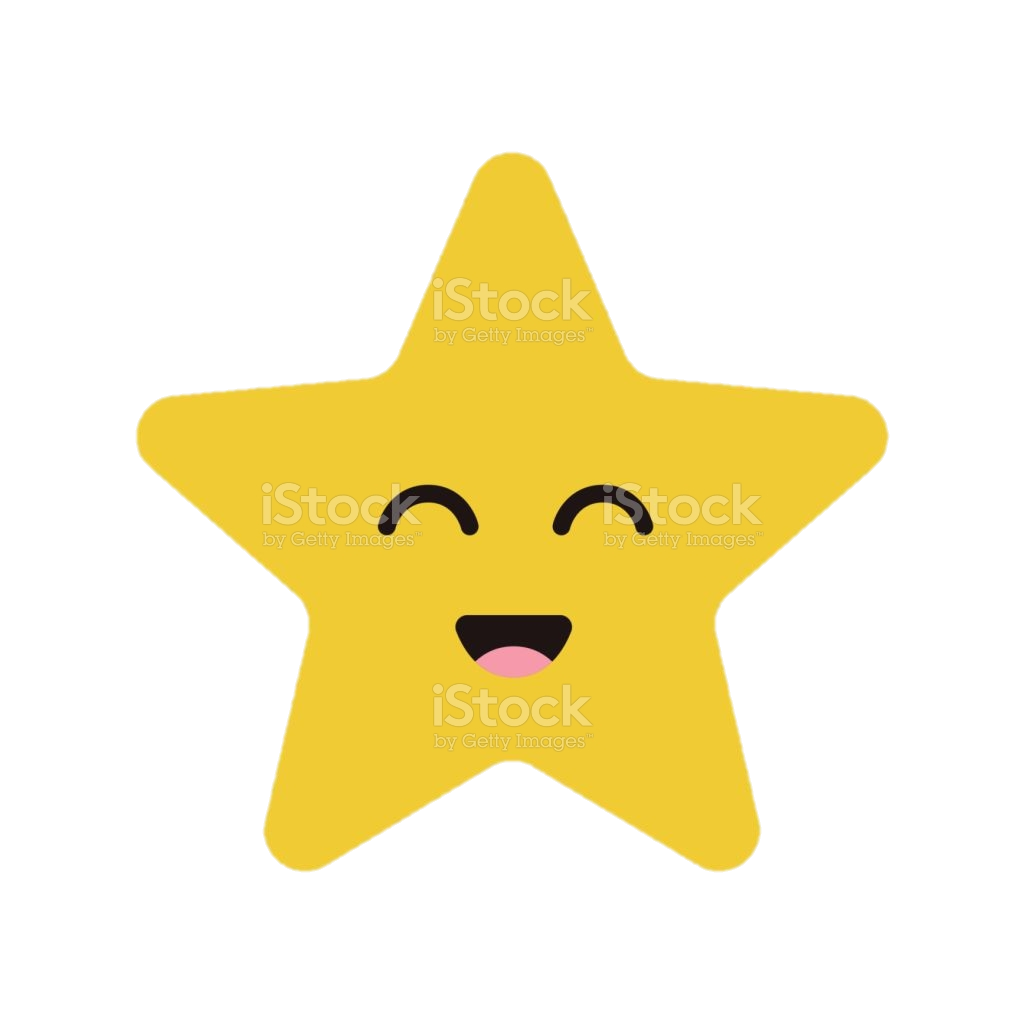 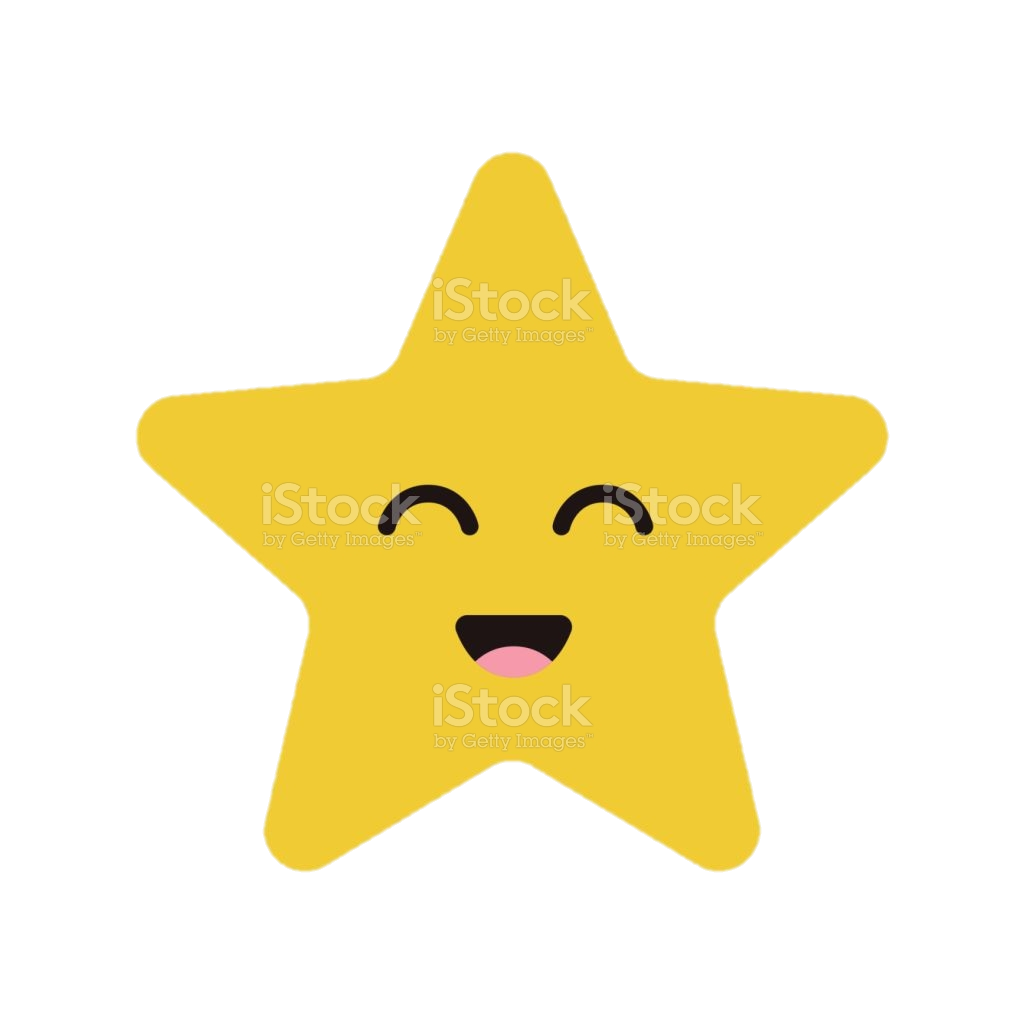 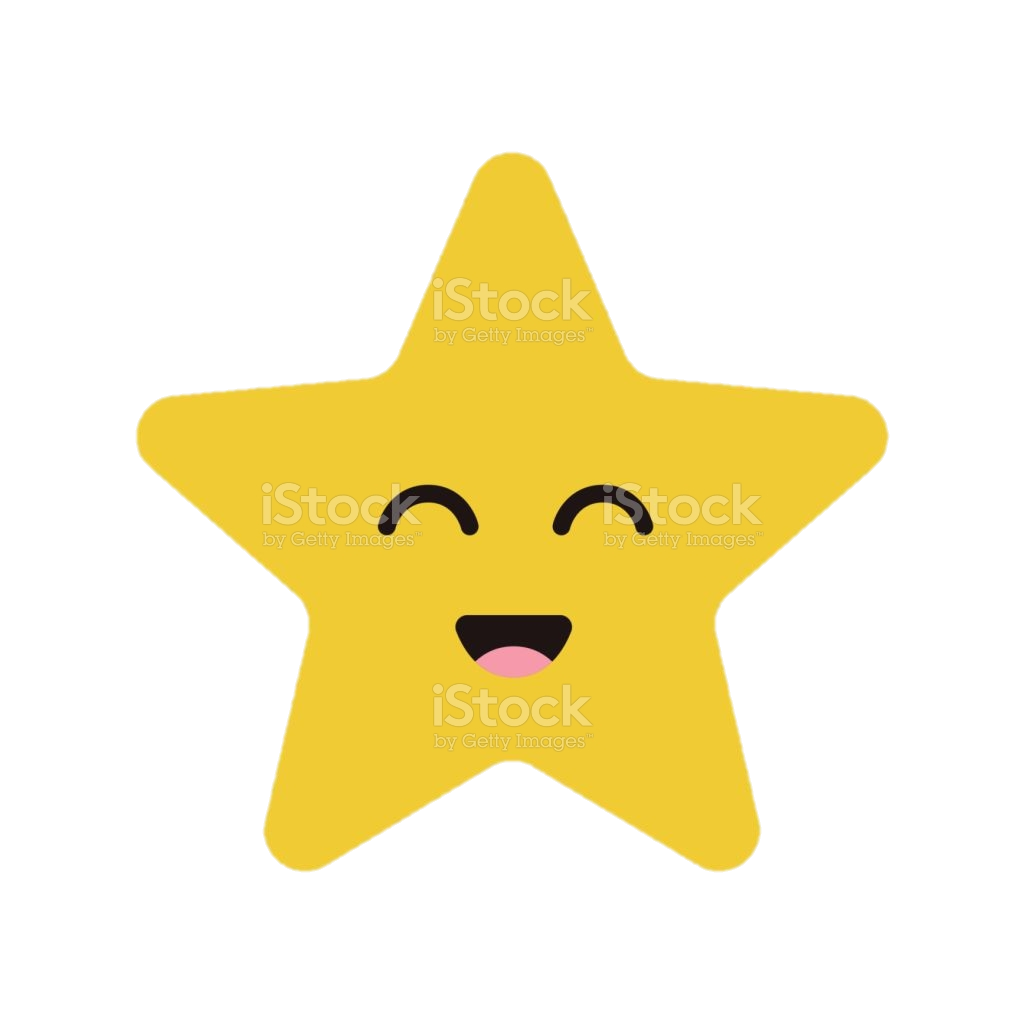 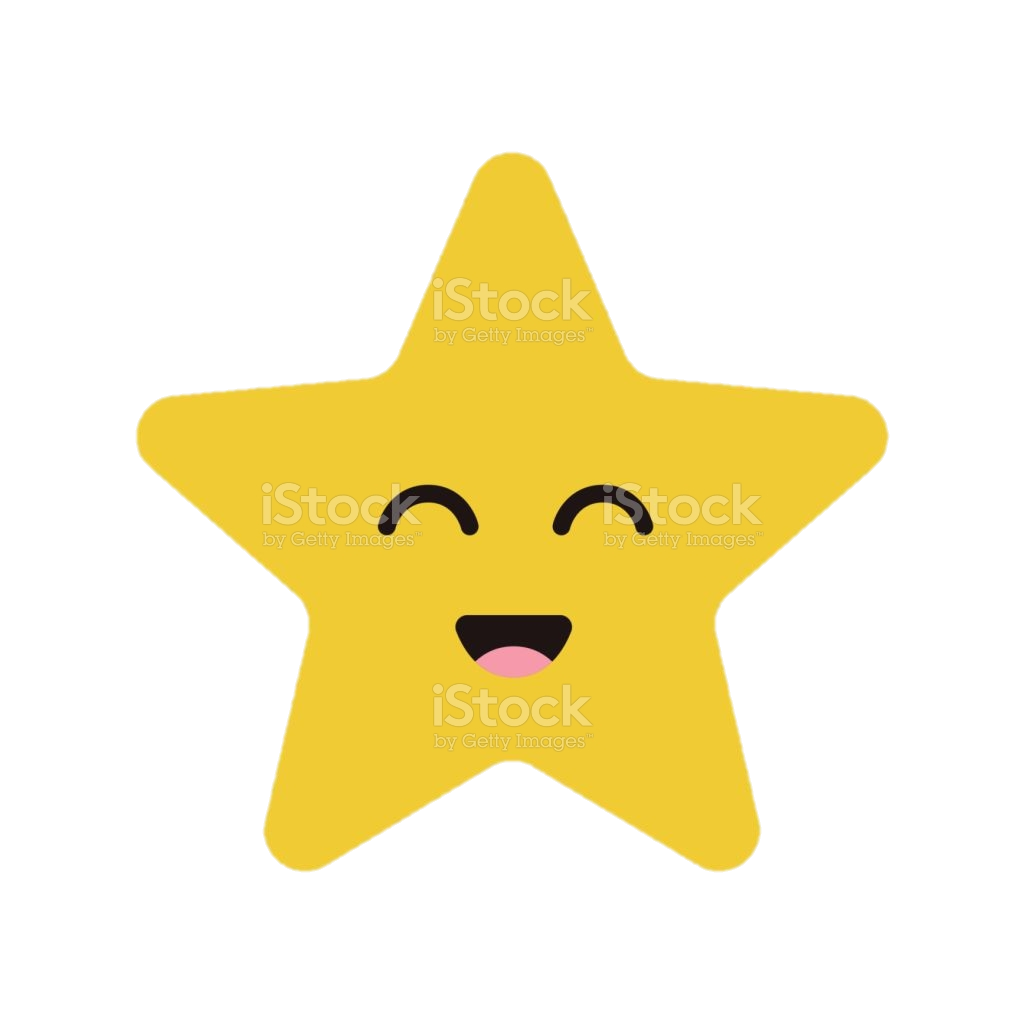 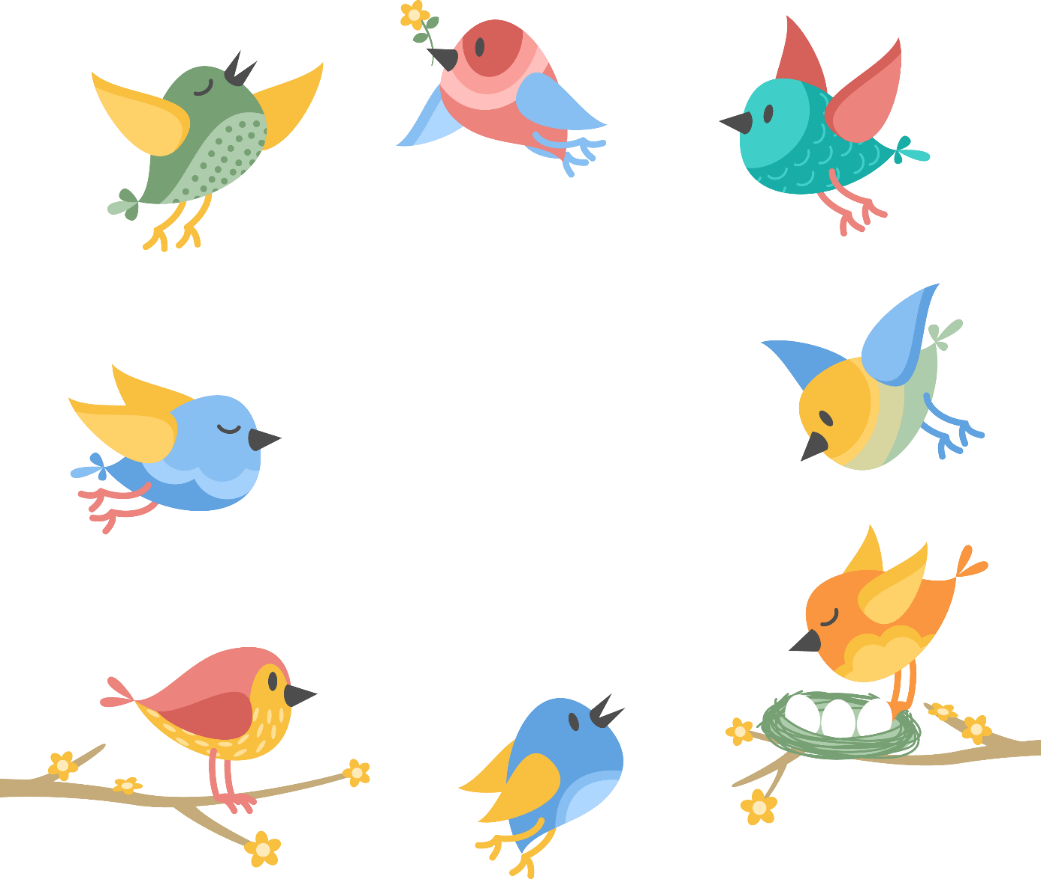 4
Đọc và nhấn giọng
 phù hợp
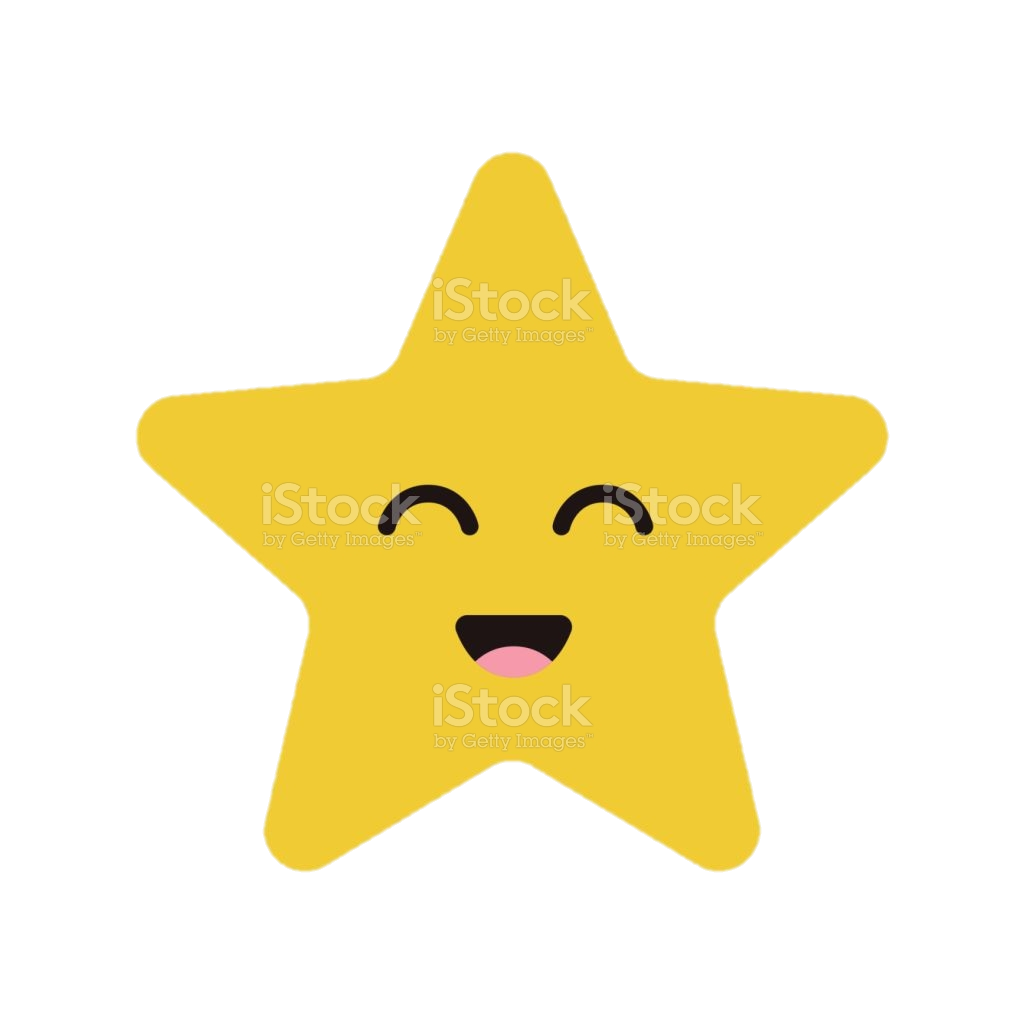 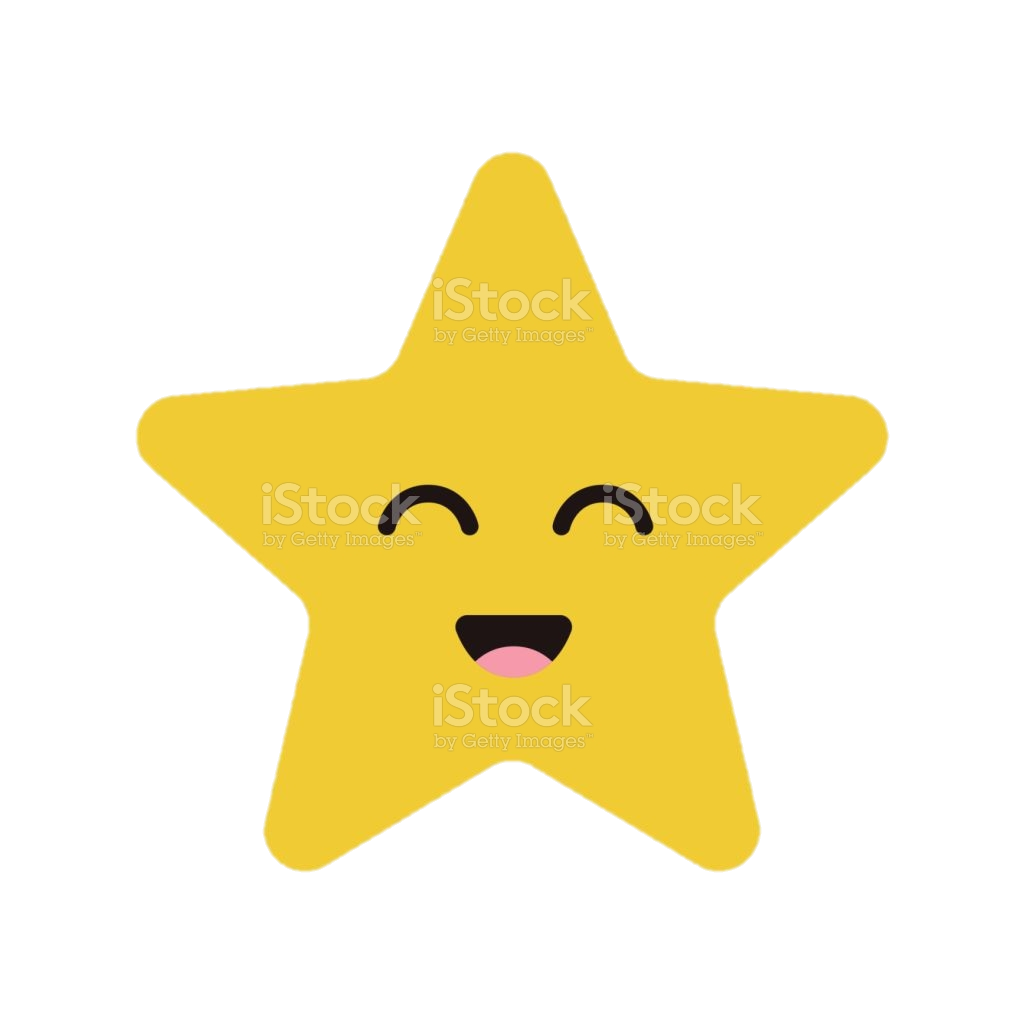 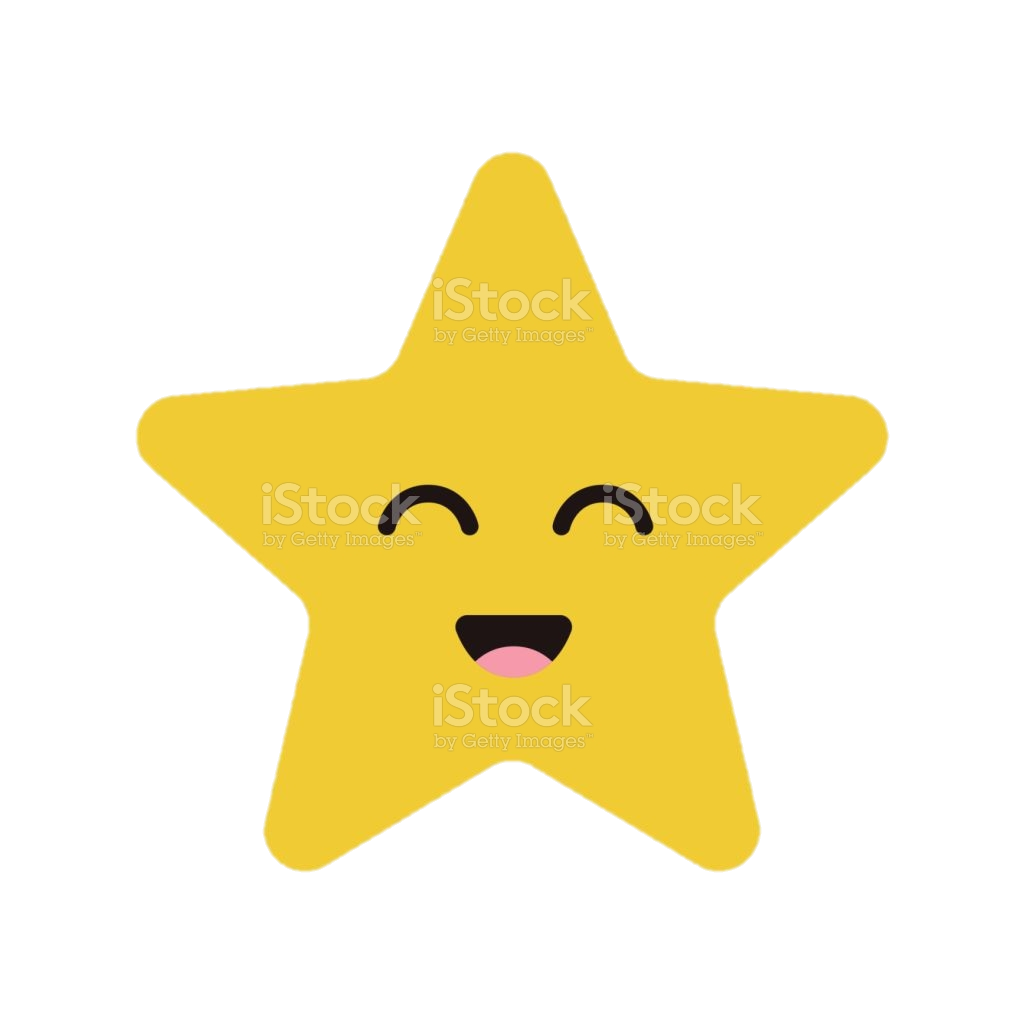 3
Ngắt, nghỉ đúng chỗ
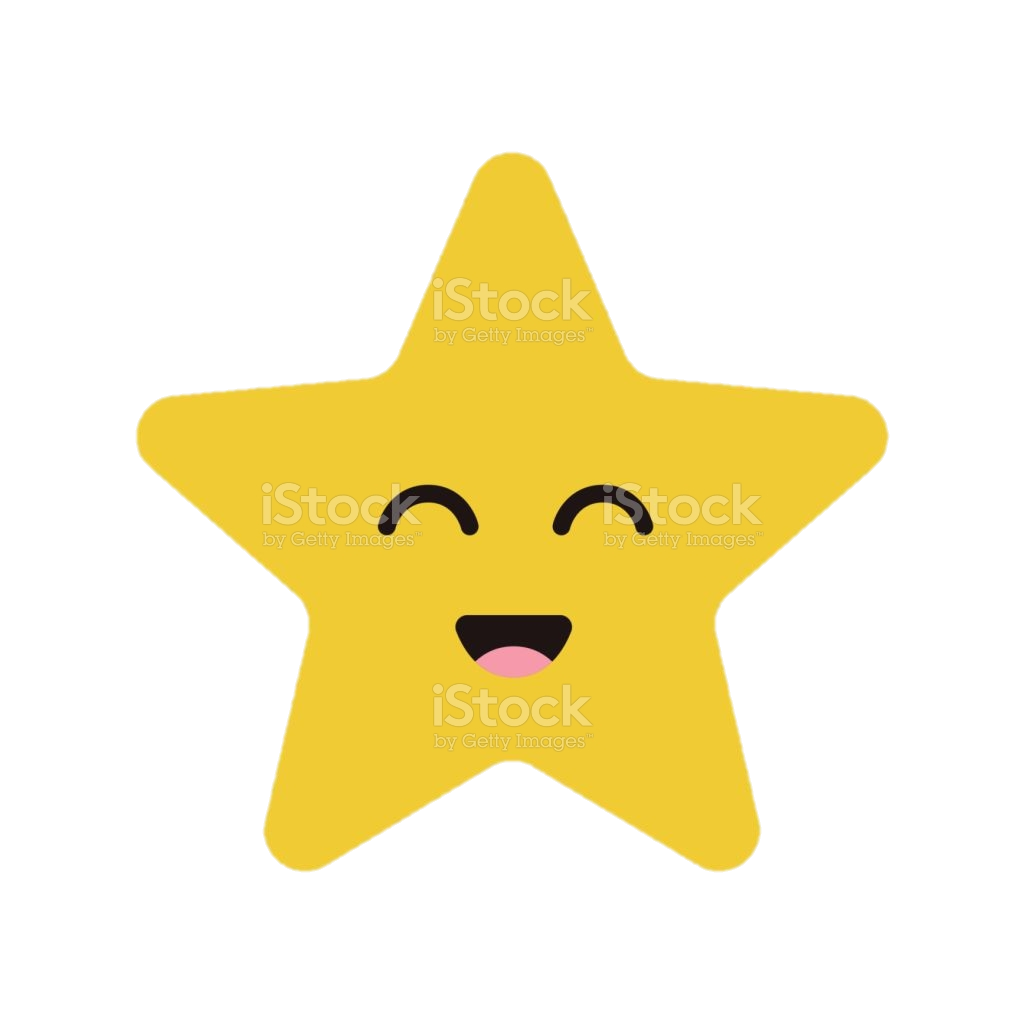 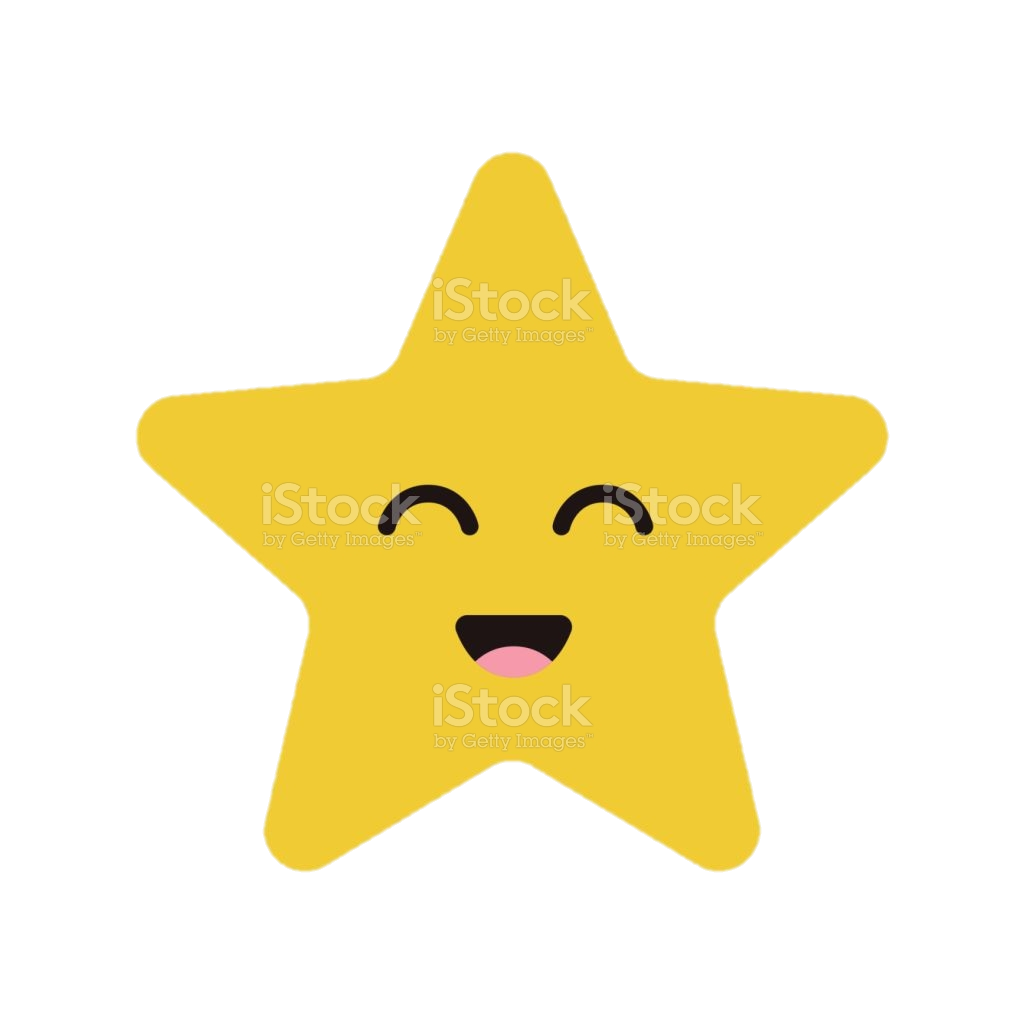 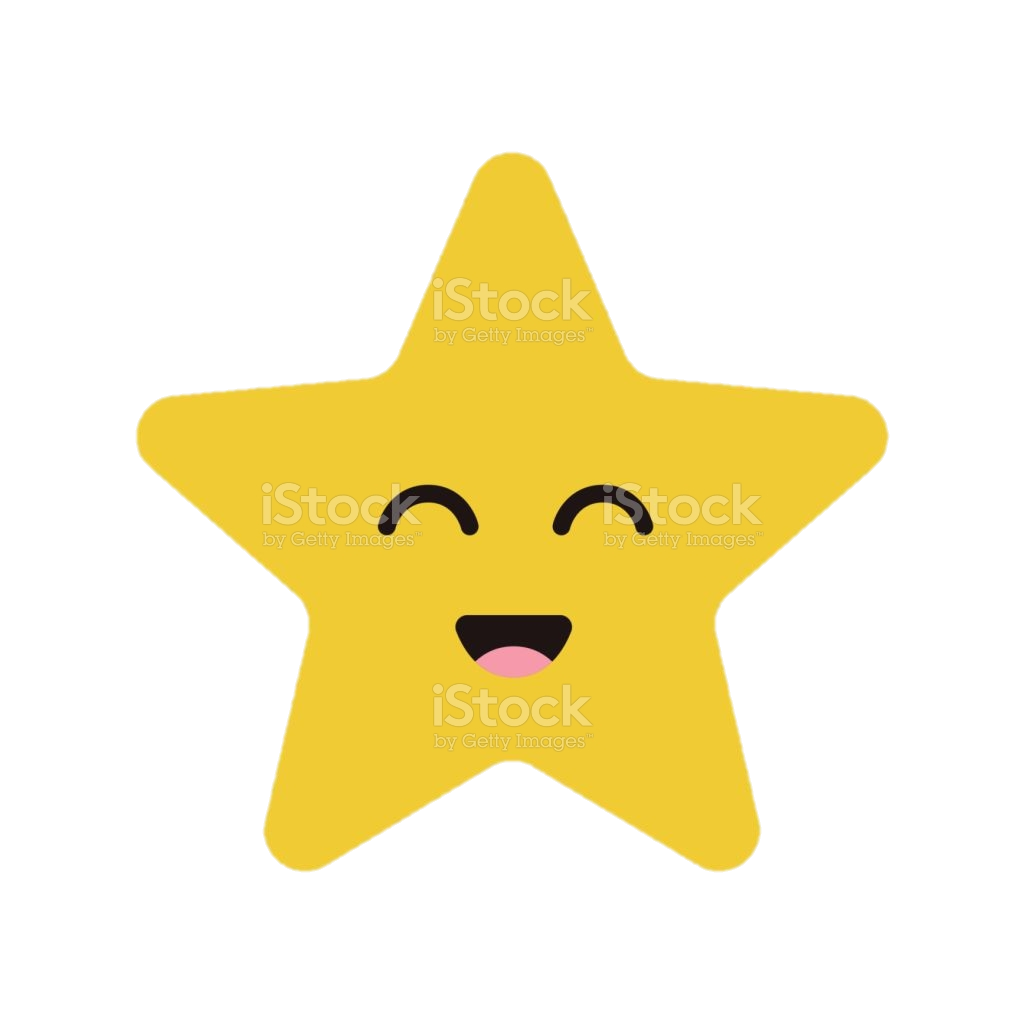 Ngày mới bắt đầu
Buổi sáng tinh mơ, mặt trời nhô lên đỏ rực. Những tia nắng tỏa khắp nơi, đánh thức mọi vật.
Nắng chiếu vào tổ chim. Chim bay ra khỏi tổ, cất tiếng hót. Nắng chiếu vào tổ ong. Ong bay ra khỏi tổ, đi kiếm mật. Nắng chiếu vào chuồng gà. Đàn gà lục tục ra khỏi chuồng, đi kiếm mồi. Nắng chiếu vào nhà, gọi bé đang nằm ngủ. Bé thức dậy, chuẩn bị đến trường.
Một ngày mới bắt đầu.
(Theo Thu Hương)
Đọc toàn bài
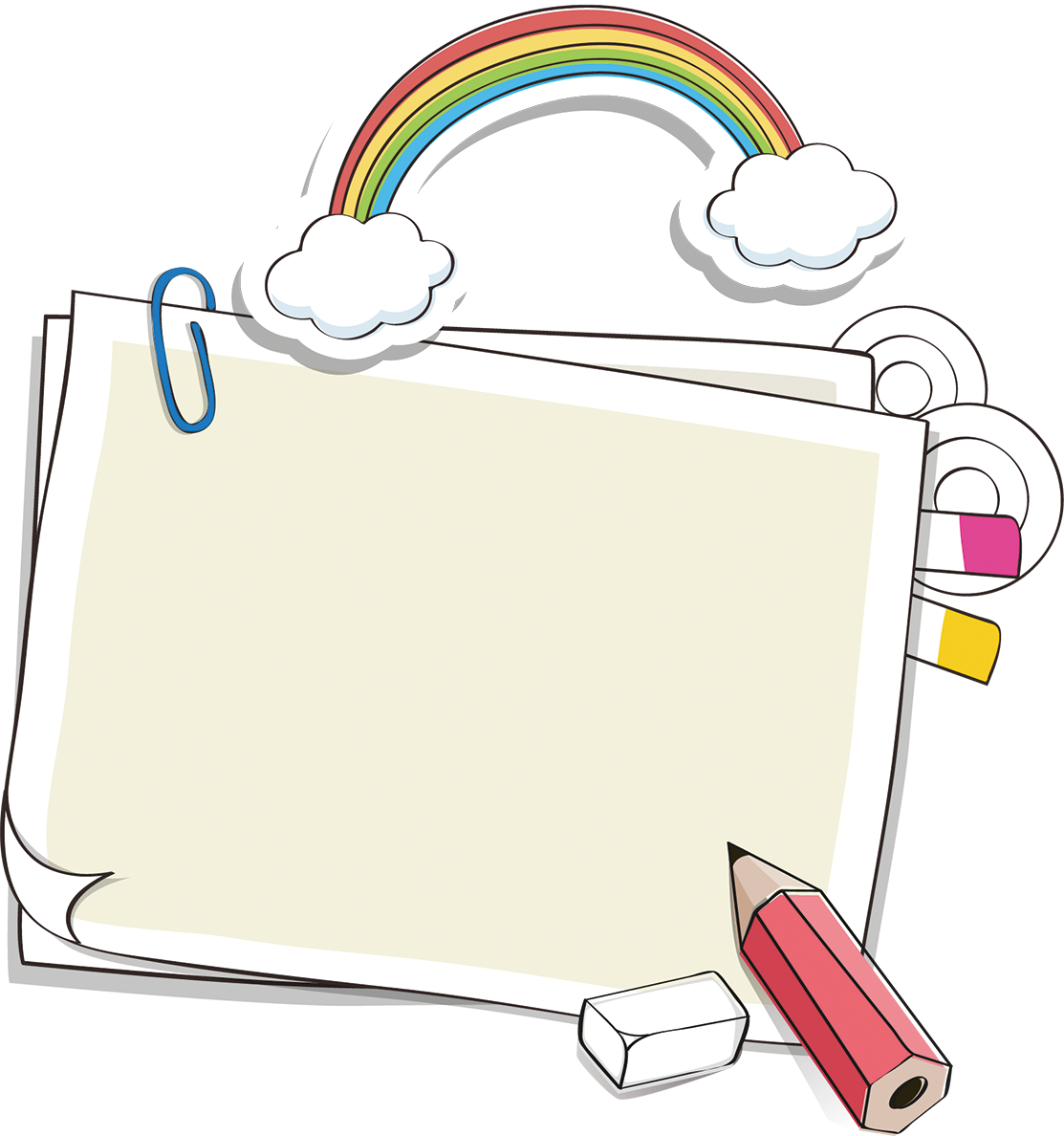 Luyện đọc hiểu
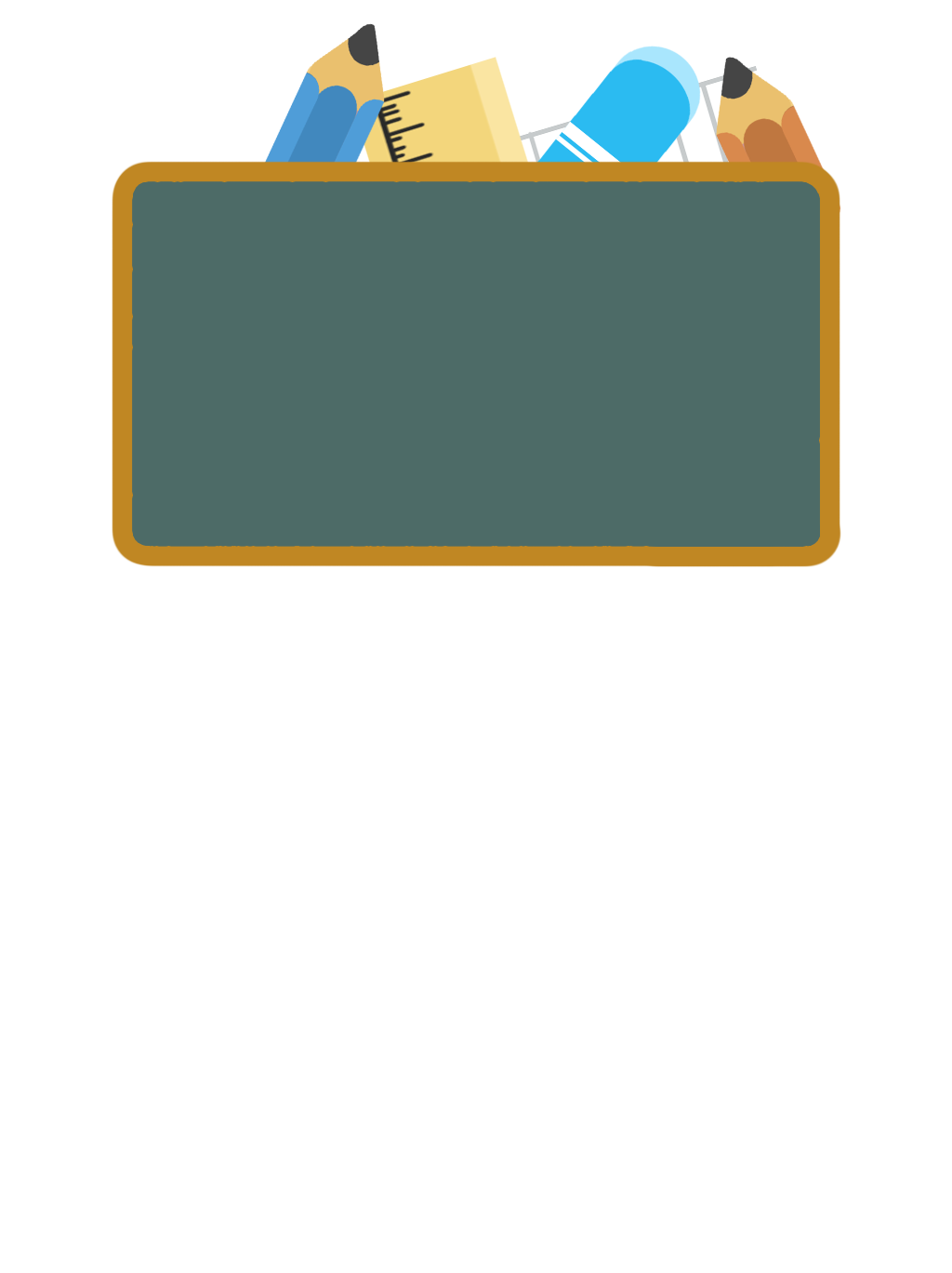 a. Buổi sáng, cái gì đã đánh thức mọi vật?
Buổi sáng, nắng chiếu vào nhà, gọi bé đang nằm ngủ
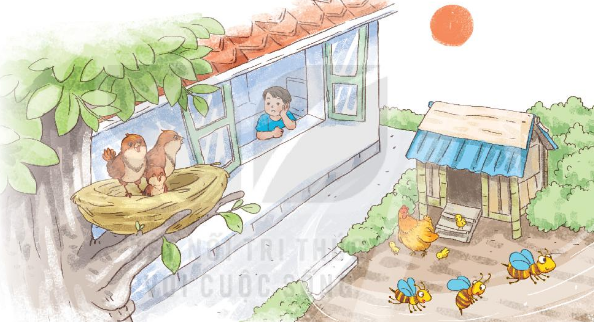 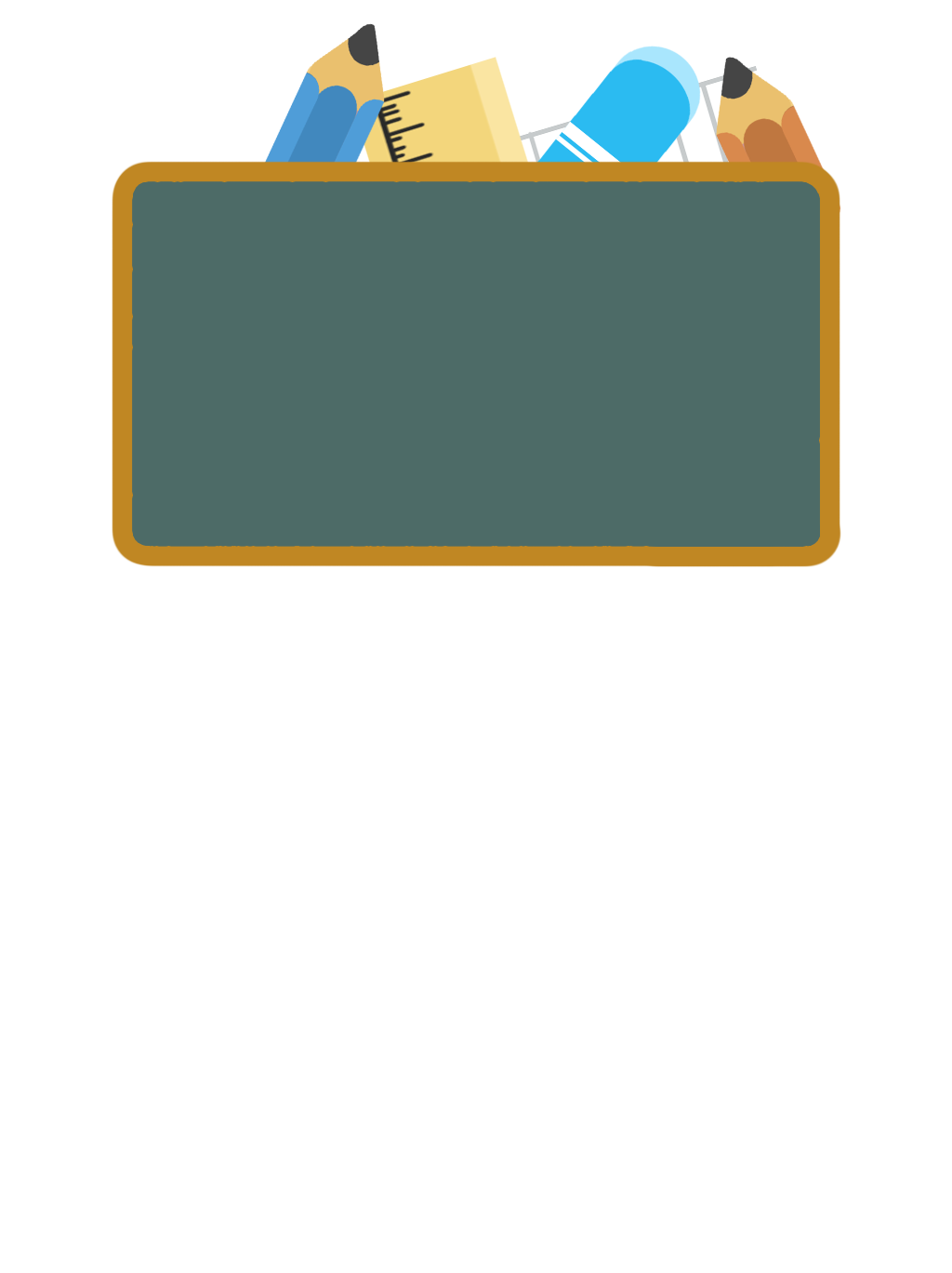 b. Sau khi thức giấc, các con vật làm gì?
Sau khi thức giấc, các con vật ra khỏi tổ, chim hót, ong kiếm mật, gà kiếm mồi
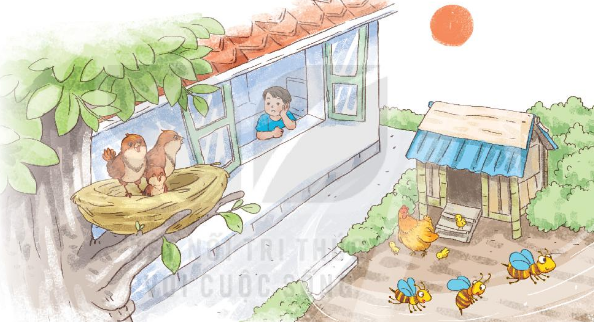 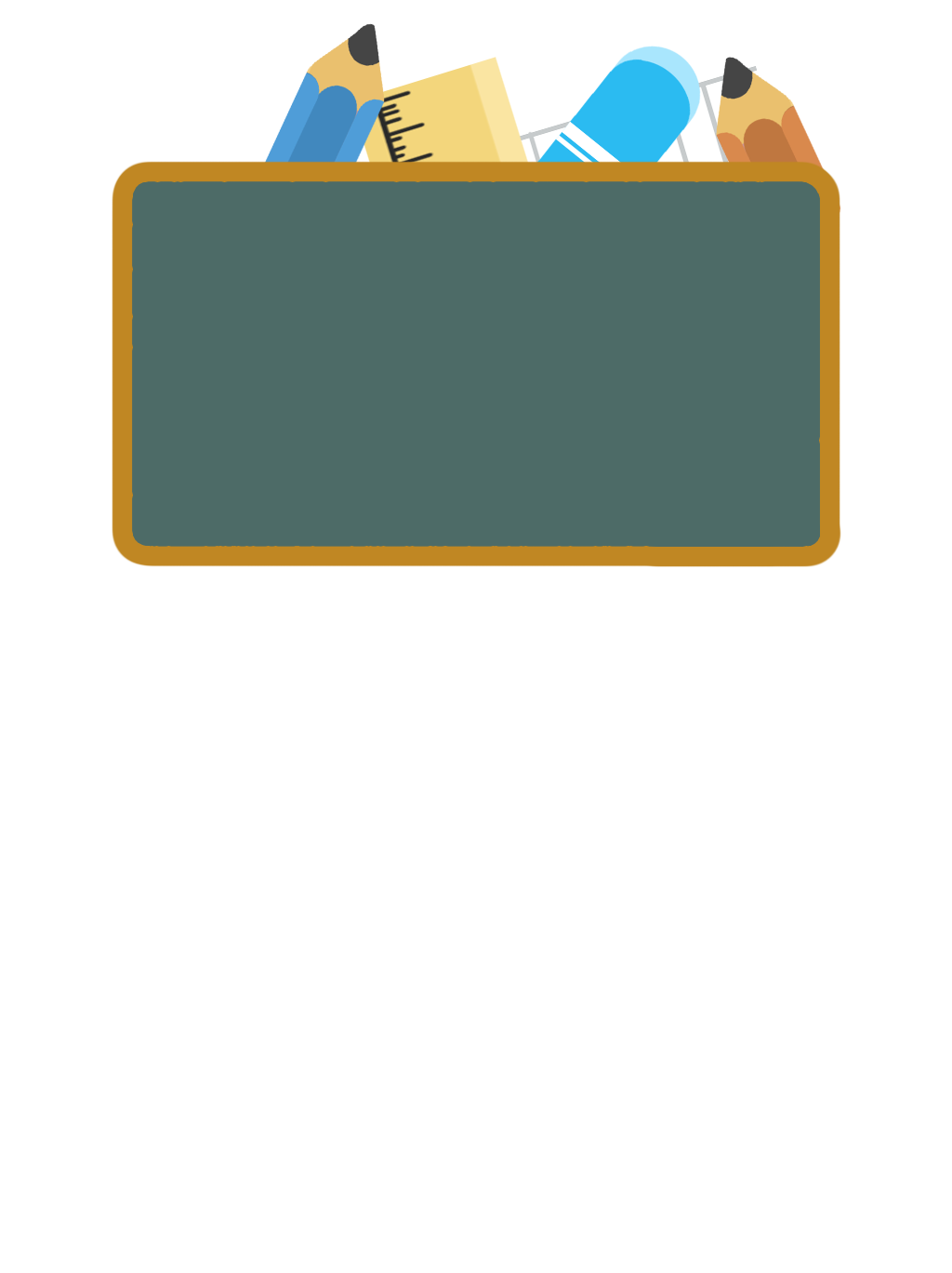 c. Bé làm gì sau khi thức dậy?
Bé thức dậy, chuẩn bị đến trường.
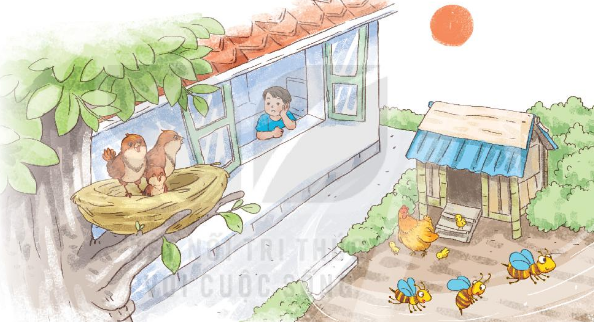 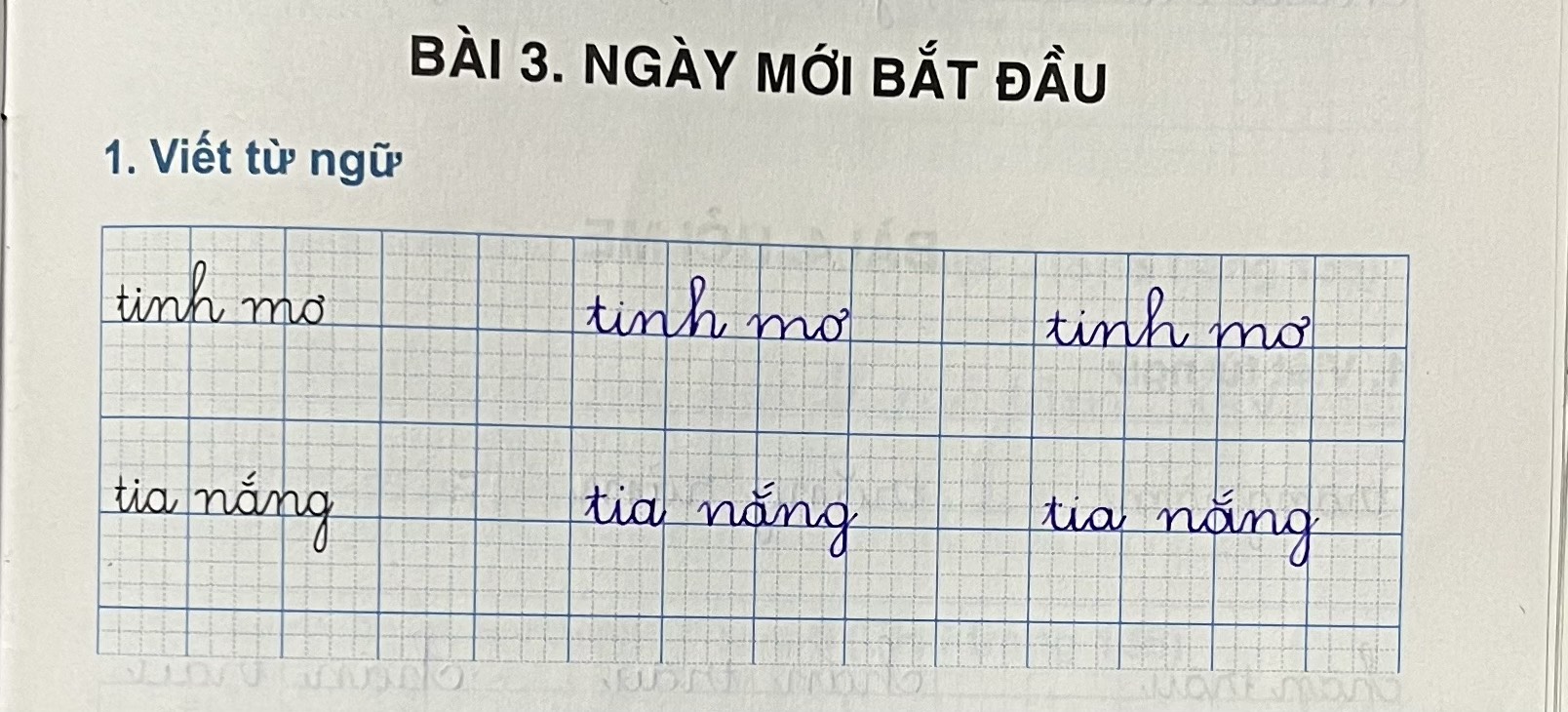 [Speaker Notes: GV hỏi để khai thác cho HS hiểu kĩ thuật viết (chữ đầu câu viết hoa, cuối câu có dấu chấm, khoảng cách các chữ bằng 1 con chữ o…)]
4
Viết vào vở câu trả lời cho câu hỏi b ở mục 3
Buổi sáng, (…)
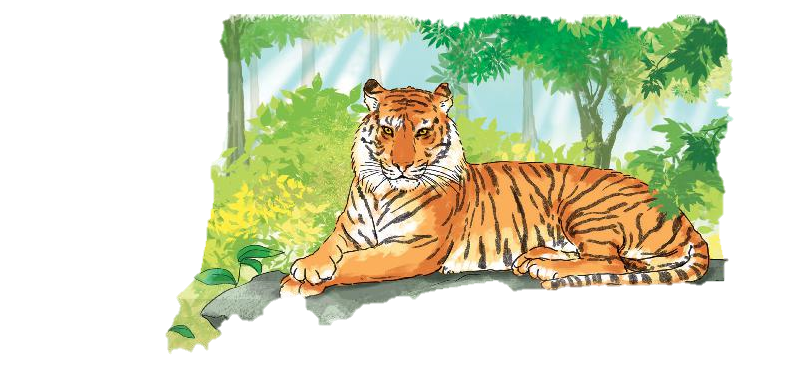 Sau khi thức dậy, bé (…)
[Speaker Notes: GV hỏi để khai thác cho HS hiểu kĩ thuật viết (chữ đầu câu viết hoa, cuối câu có dấu chấm, khoảng cách các chữ bằng 1 con chữ o…)]
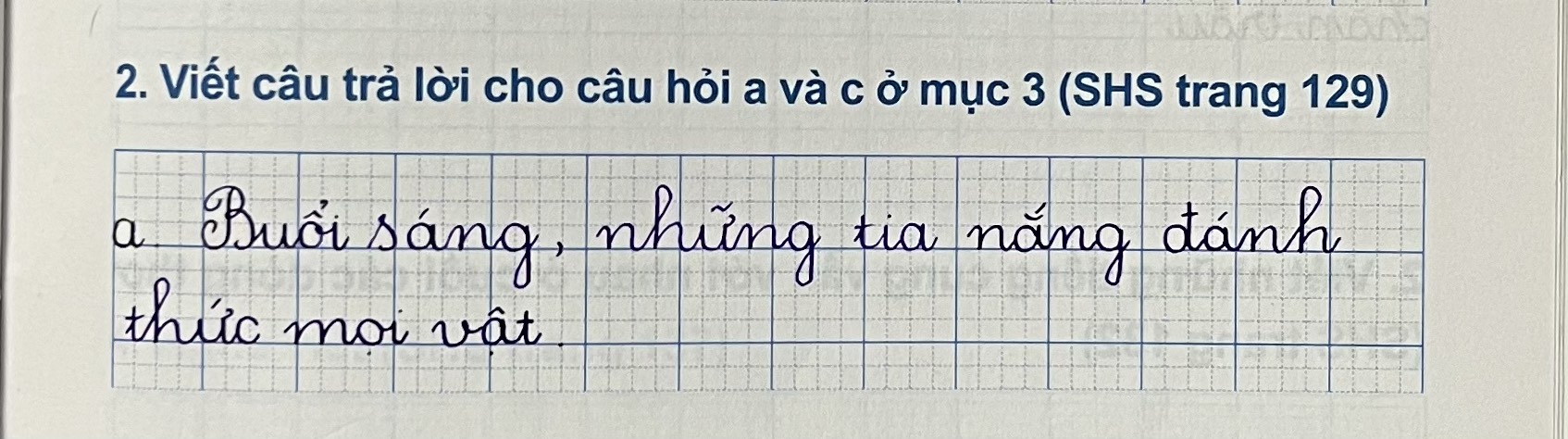 [Speaker Notes: GV hỏi để khai thác cho HS hiểu kĩ thuật viết (chữ đầu câu viết hoa, cuối câu có dấu chấm, khoảng cách các chữ bằng 1 con chữ o…)]
Tạm biệt các em